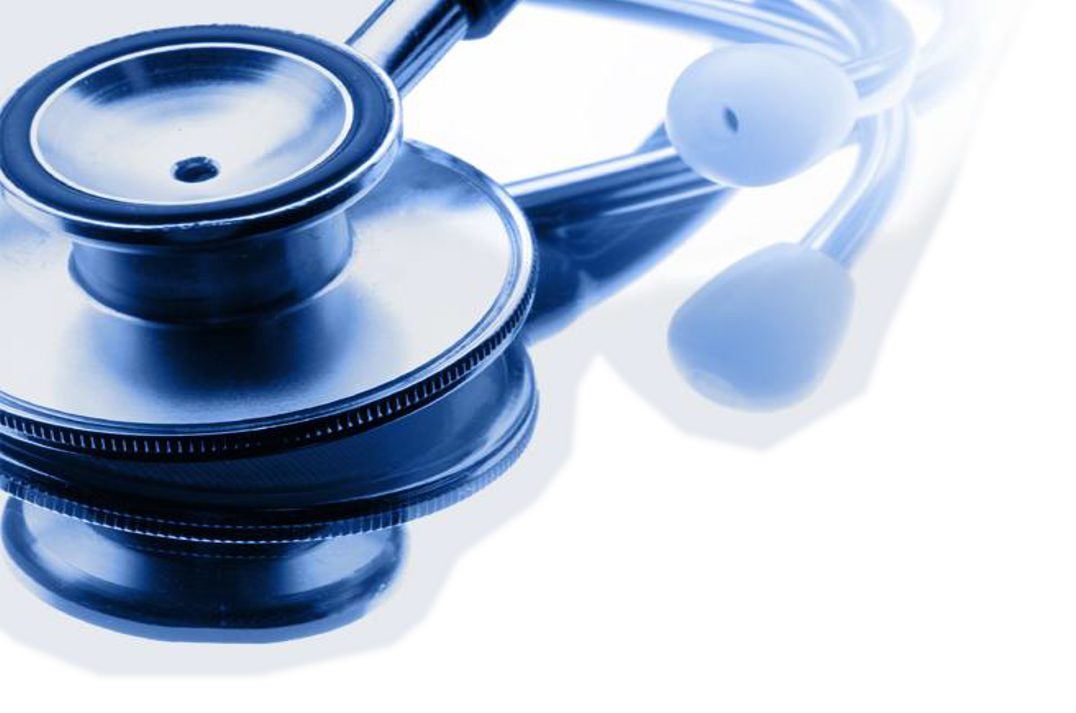 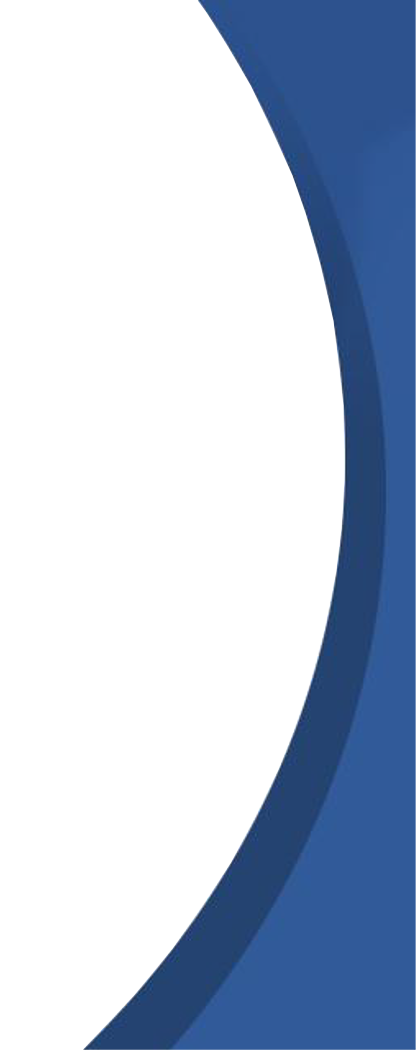 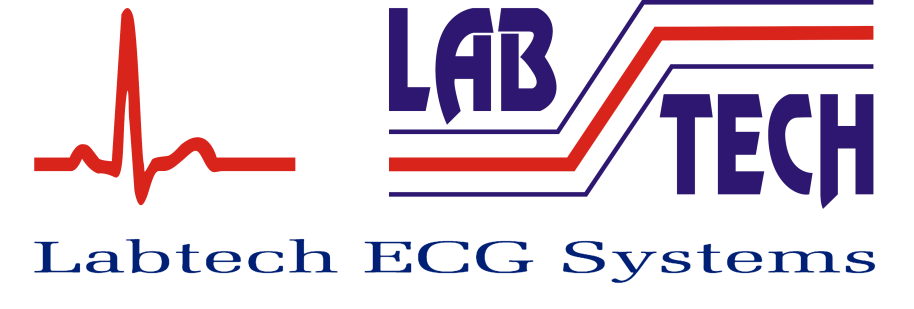 Labtech Ltd.
PC-Based ECG Systems
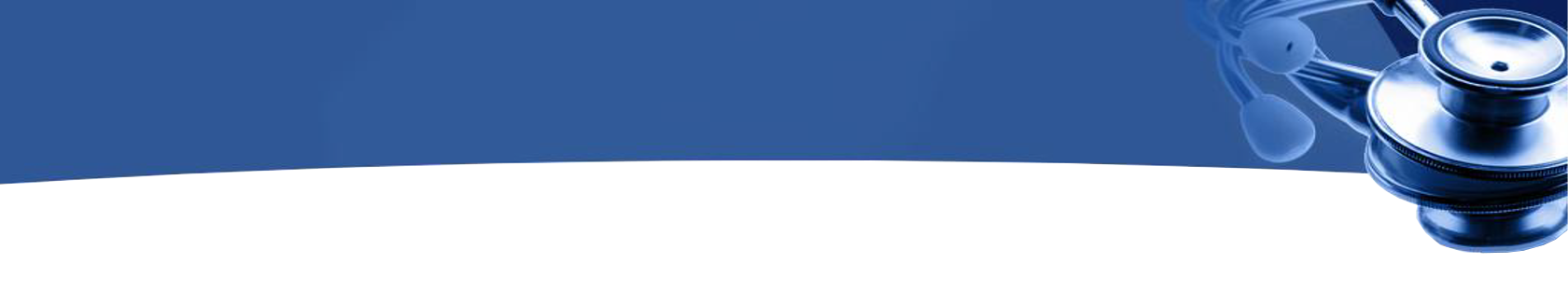 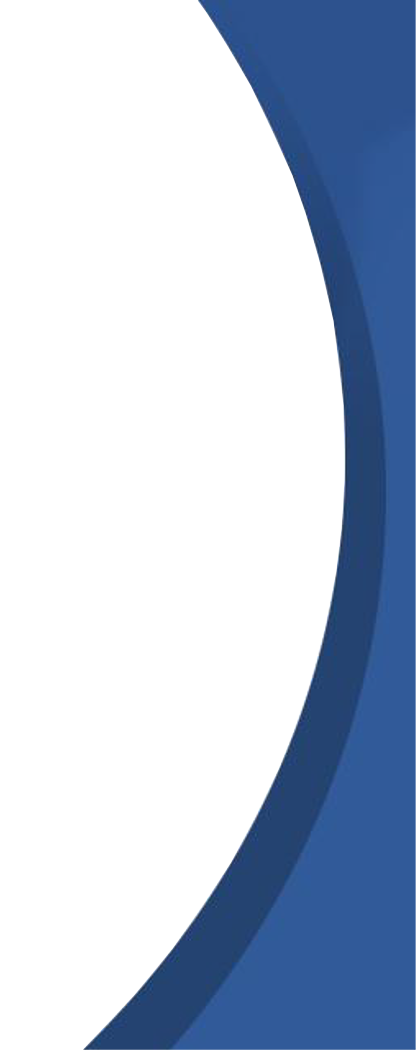 PC Based ECG Systems
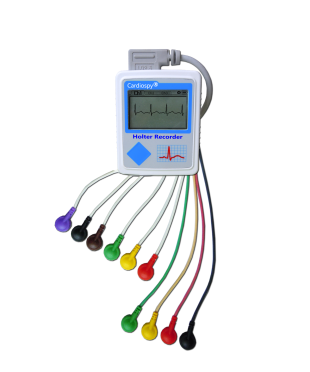 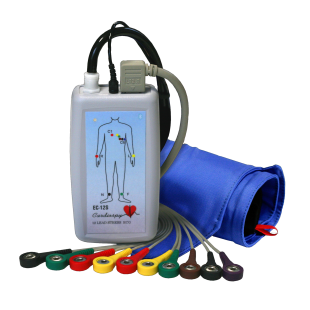 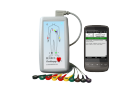 Holter Systems
Rest and Stress Systems
NetECG Systems
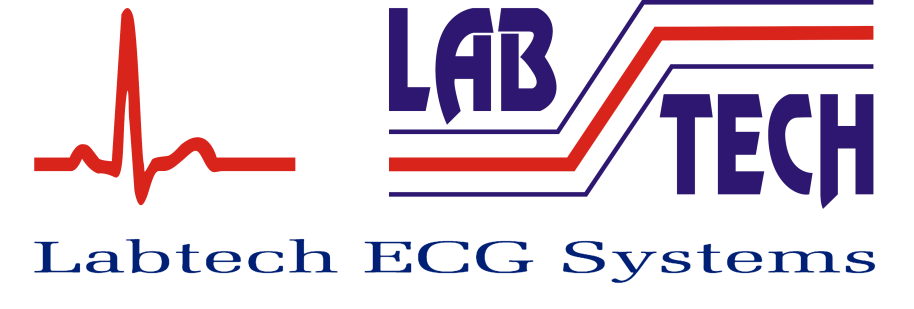 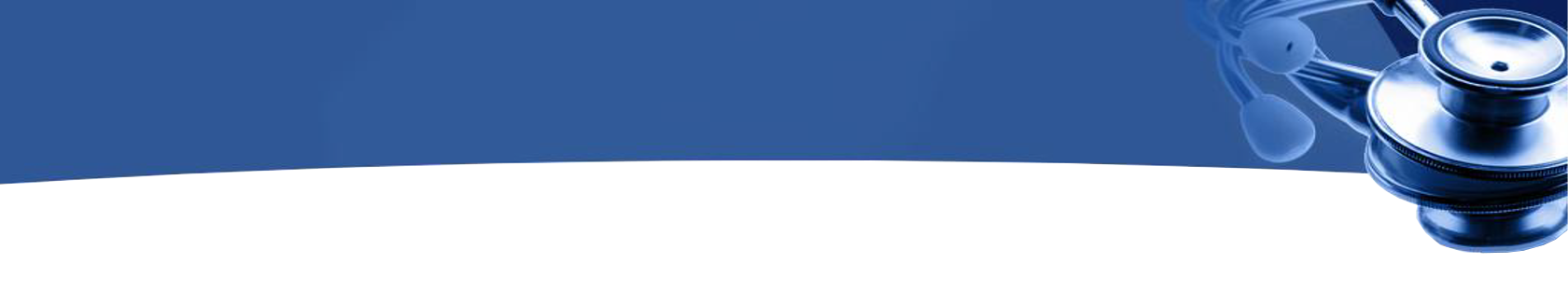 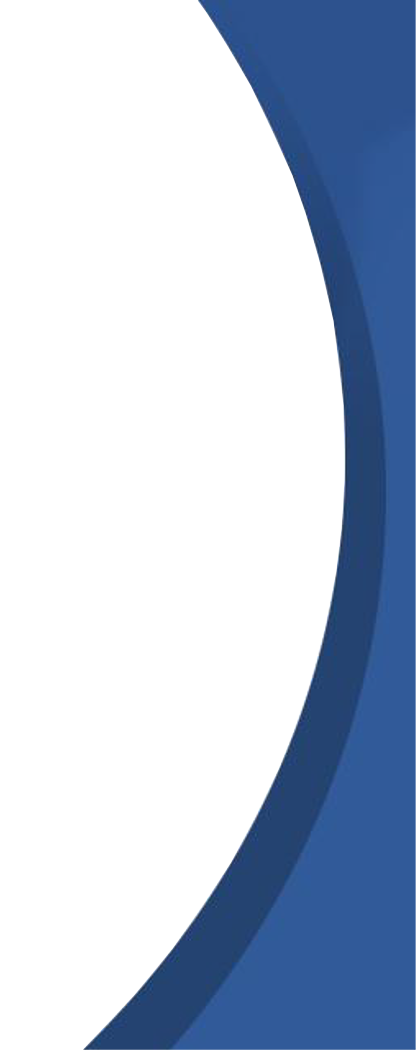 Holter Systems
New Holter ECG Recorder
1, 2, 3 independent channels or 12-CH ECG
Wireless (Bluetooth®) communication
Integrated 3D motion detection
EC-1H, EC-2H, EC-3H, EC-12H
Pacemaker Detection
Low Power Consumption
Greyscale LCD
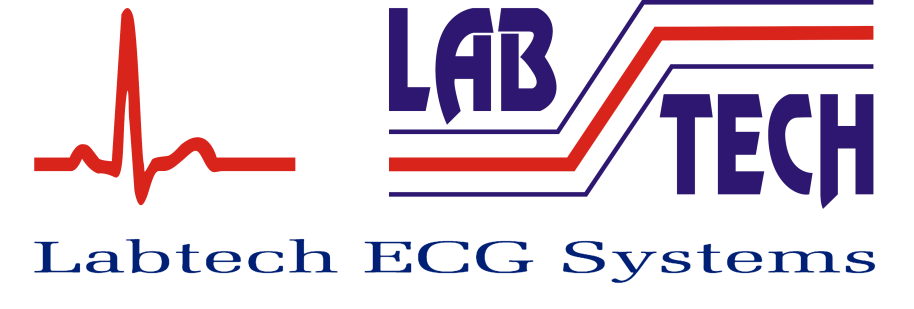 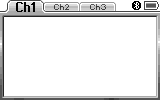 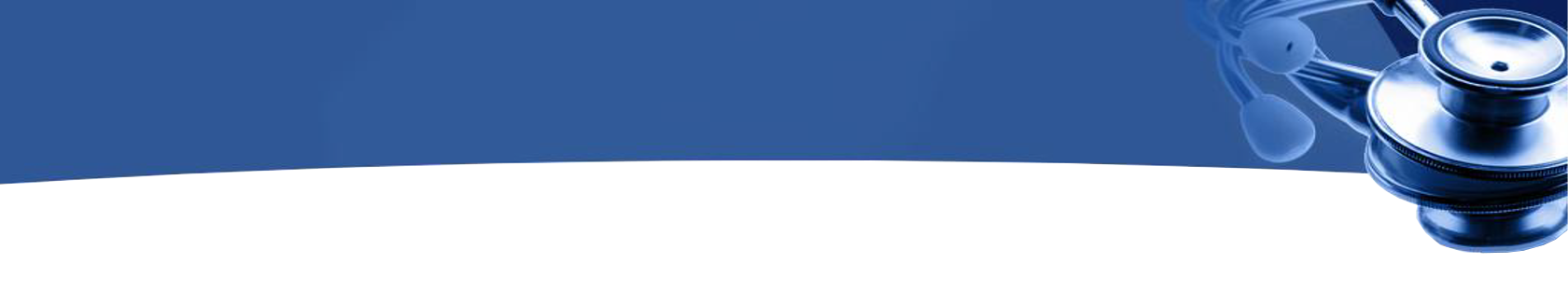 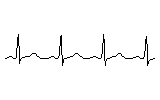 Holter Systems
New Holter ECG Recorder
1, 2, 3 independent channels or 12-CH ECG
Wireless (Bluetooth®) communication
Integrated 3D motion detection
EC-1H, EC-2H, EC-3H, EC-12H
Pacemaker Detection
Low Power Consumption
Greyscale LCD
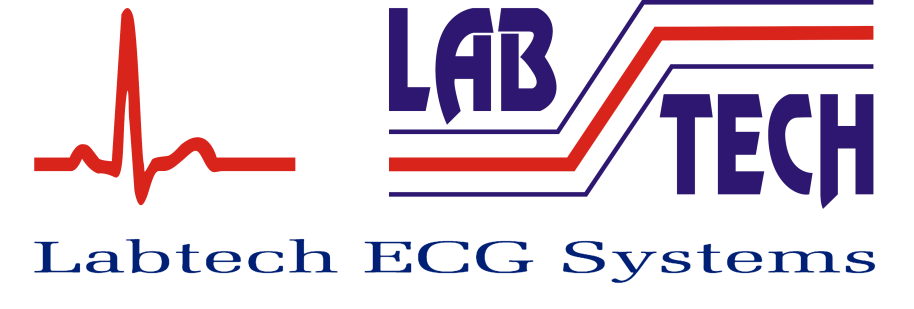 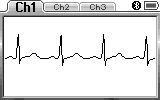 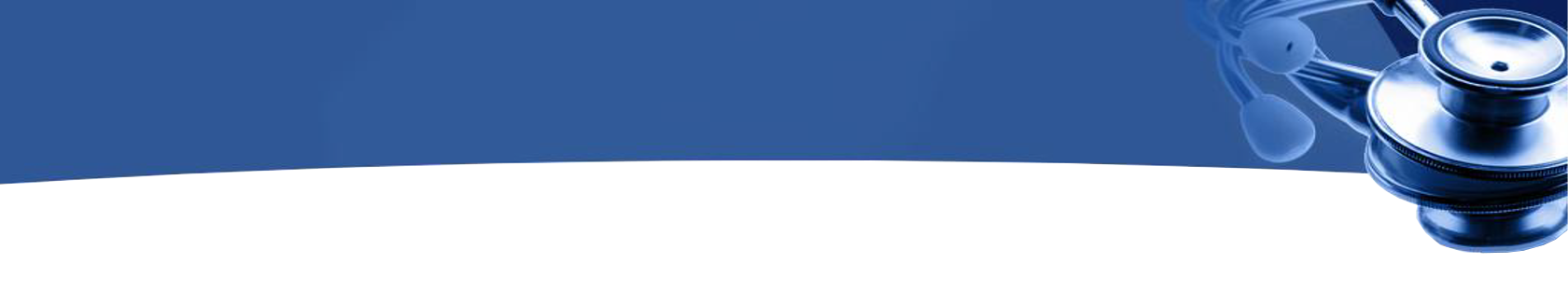 Holter Systems
Recording duration: 24, 48, 72 hours, 1 week
Recording rate: 128, 256, 512, 1024 Hz
ADC resolution: 16 bit
Dynamic range: +/- 20 mV
CMRR: 120dB
Powered by only 1 AAA battery
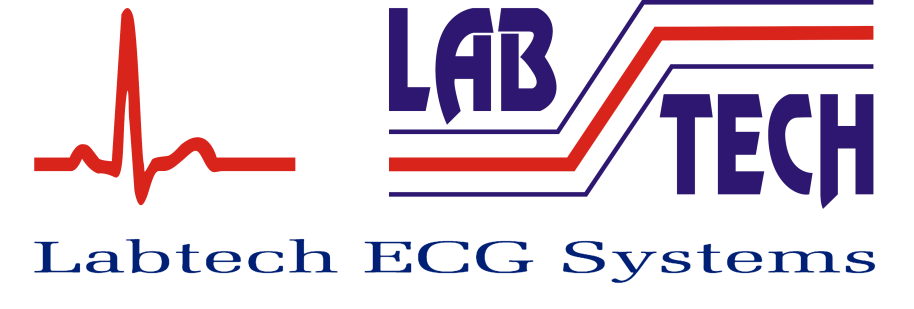 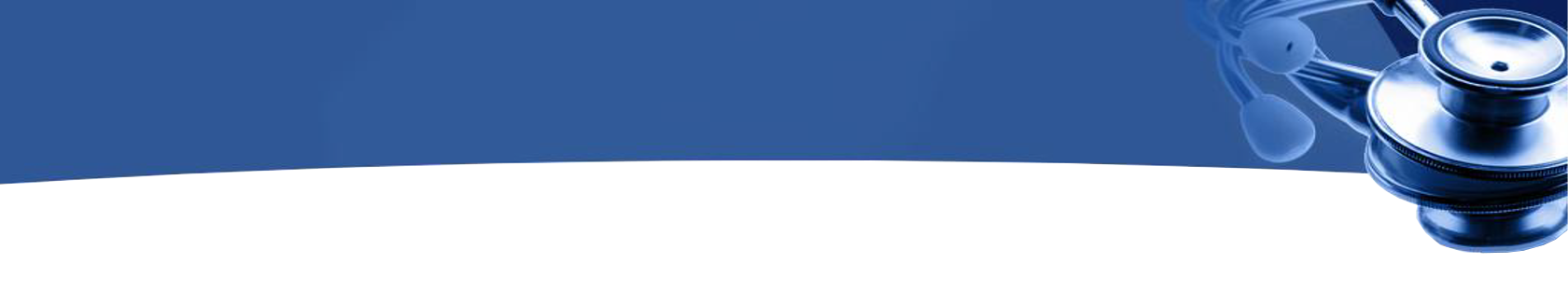 Holter Systems
Recording duration: 24, 48, 72 hours, 1 week
Recording rate: 128, 256, 512, 1024 Hz
ADC resolution: 16 bit
Dynamic range: +/- 20 mV
CMRR: 120dB
Powered by only 1 AAA battery
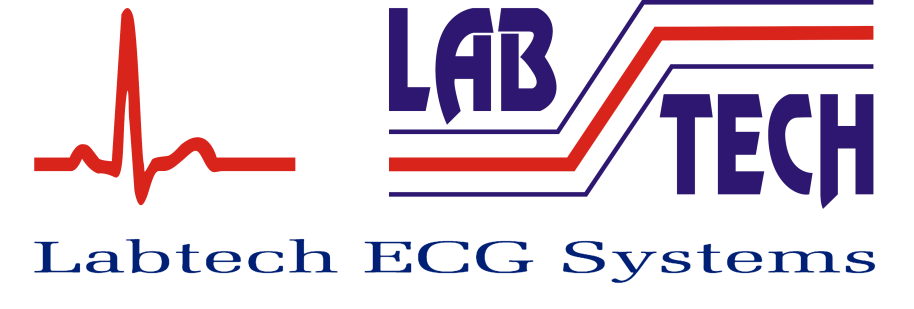 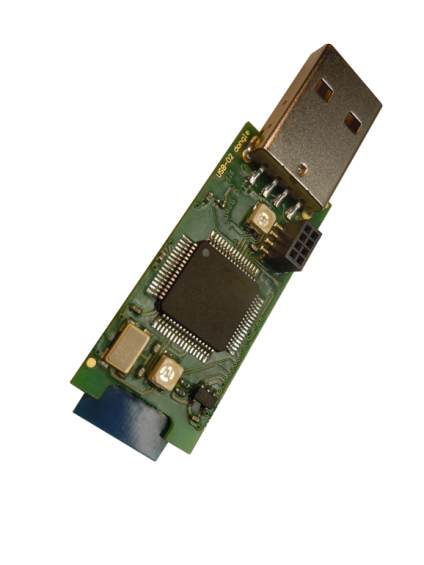 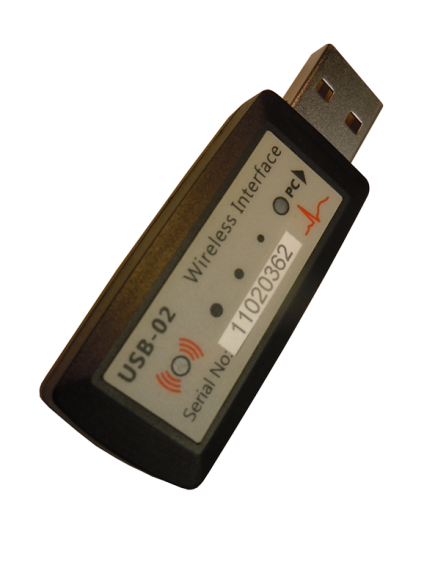 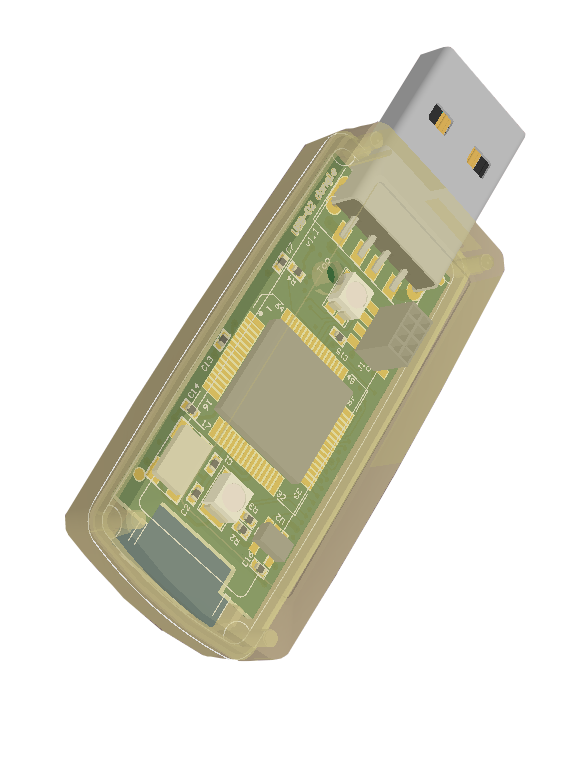 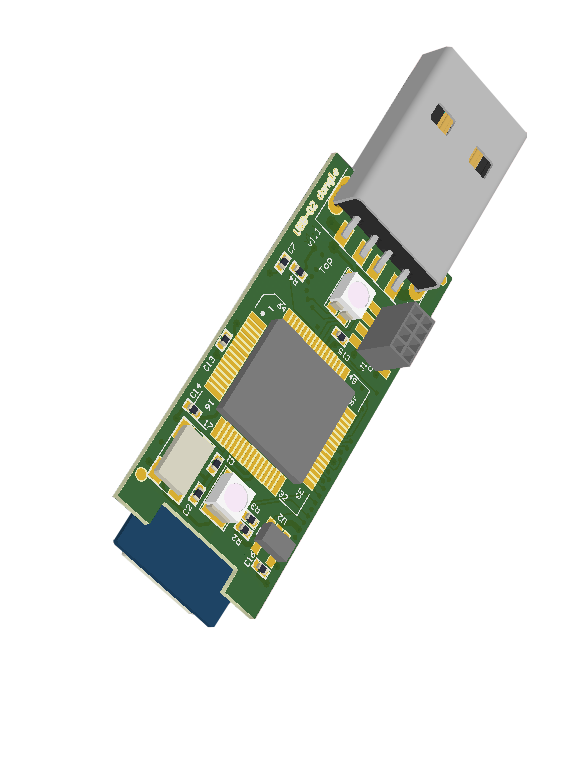 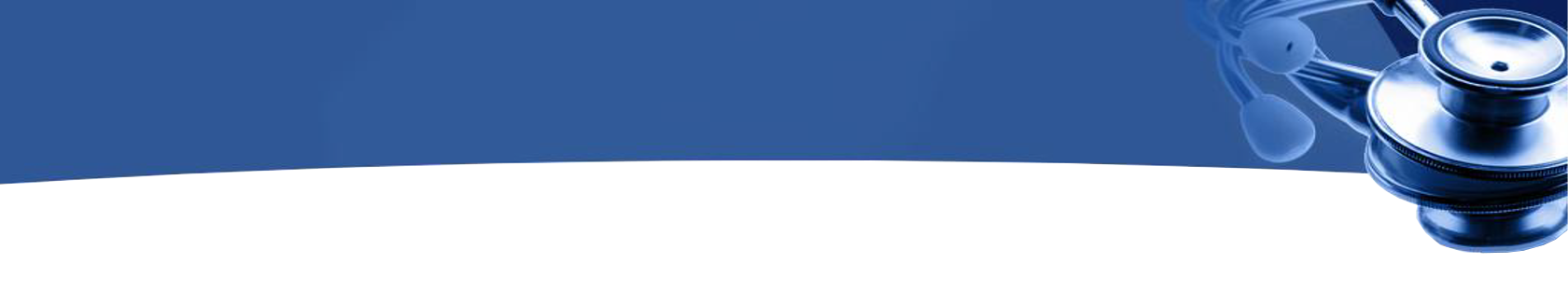 Holter Systems
New USB-02 Wireless Interface
Wireless Bluetooth® connection
Convenient, reliable, easy to use
Simple, quick pairing
Fully compatible with Windows® XP, Vista, and 7 (32/64 bit)
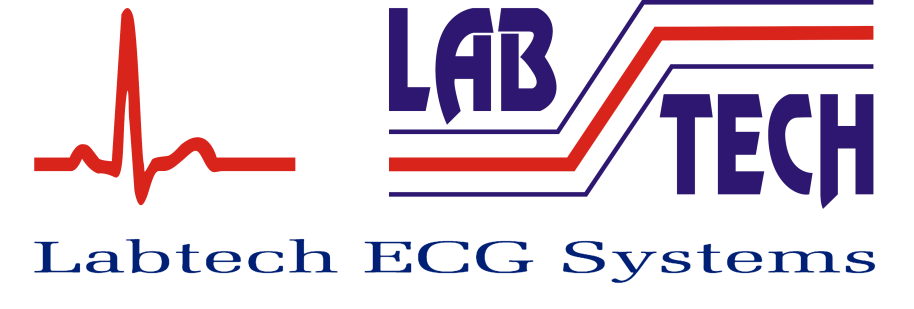 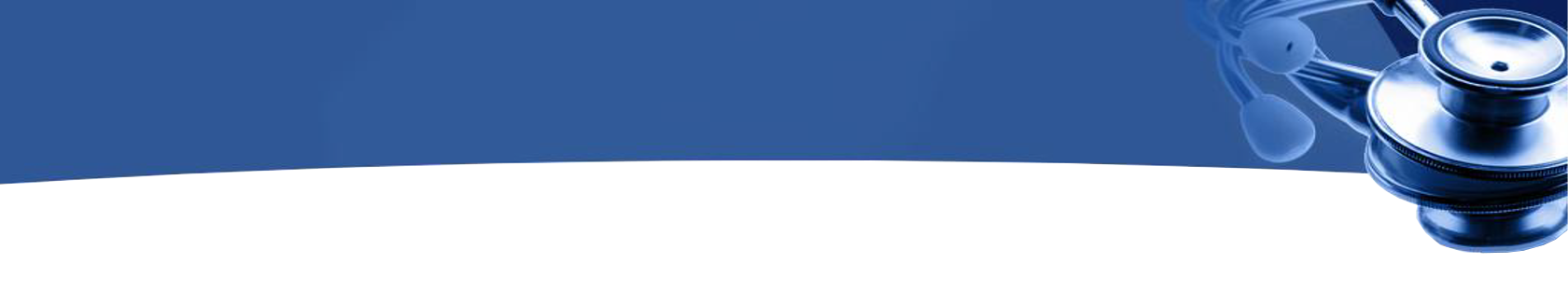 Holter Systems
Good quality ECG signal
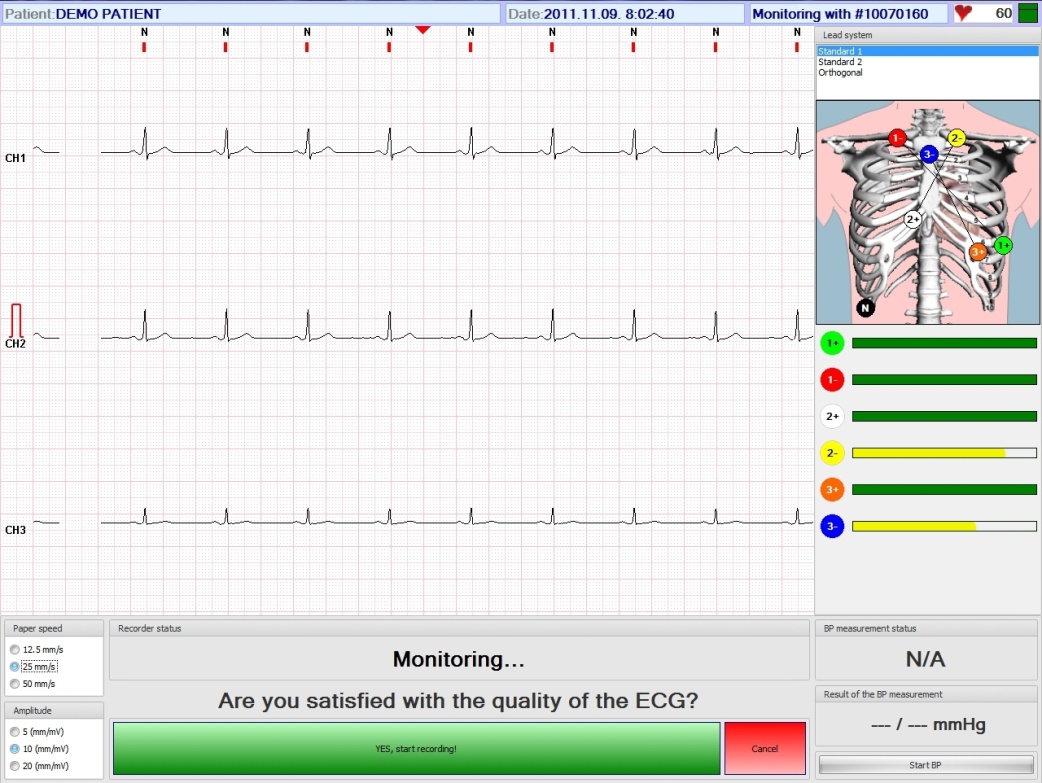 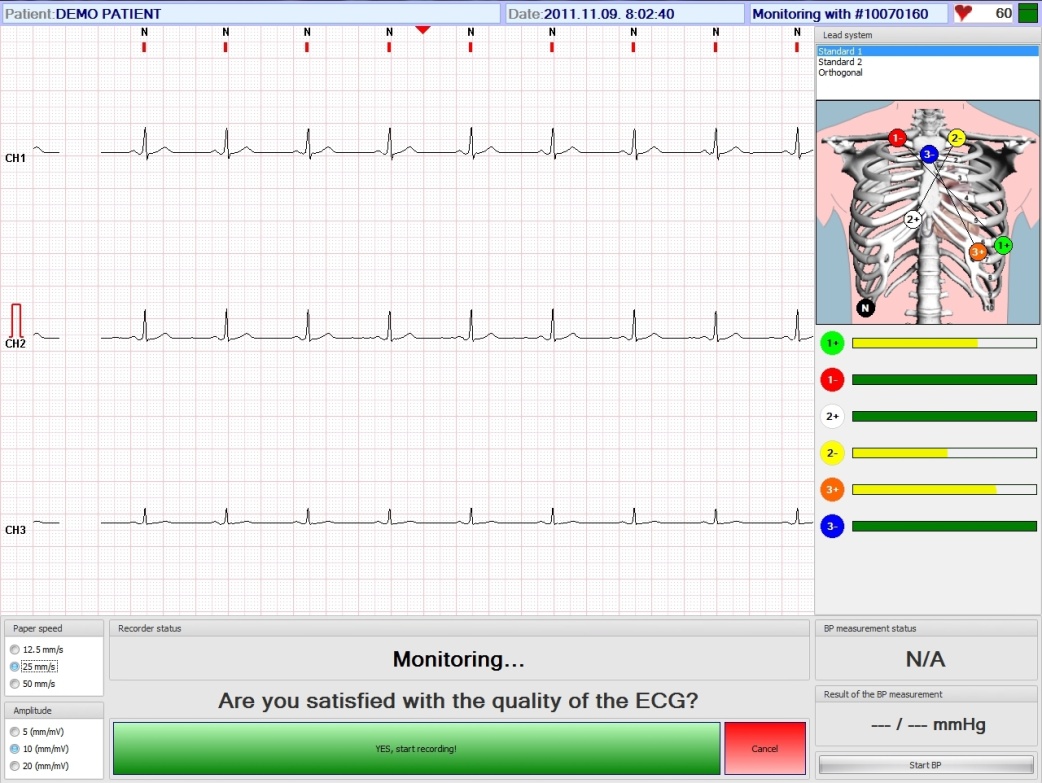 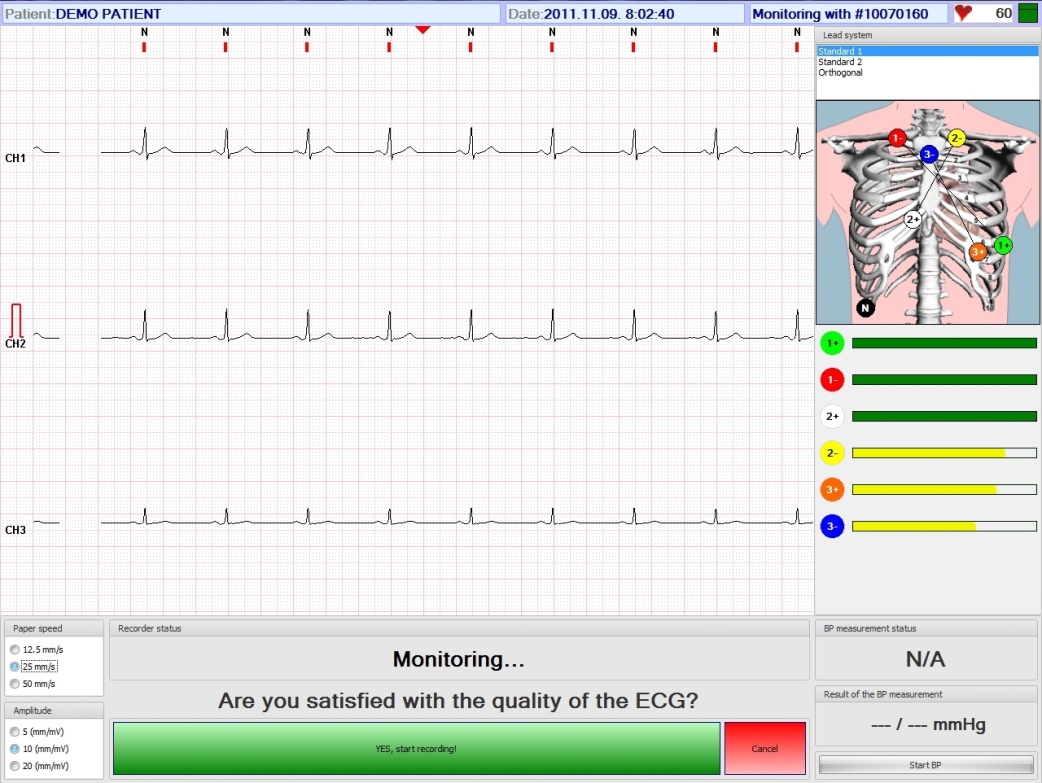 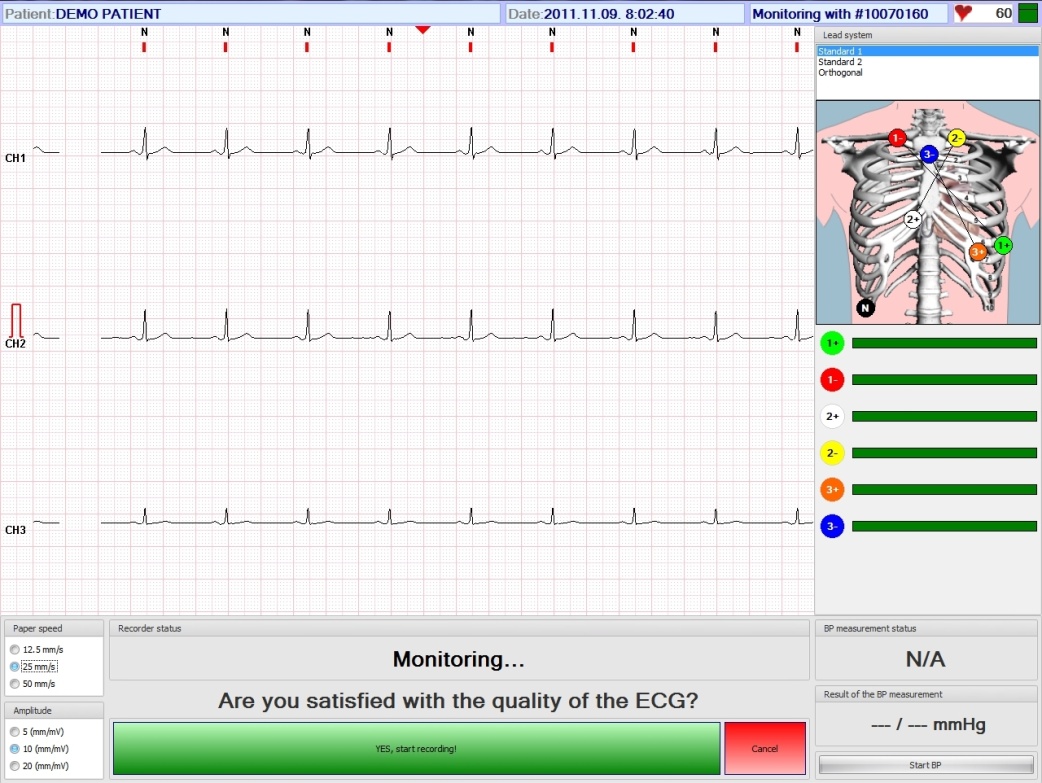 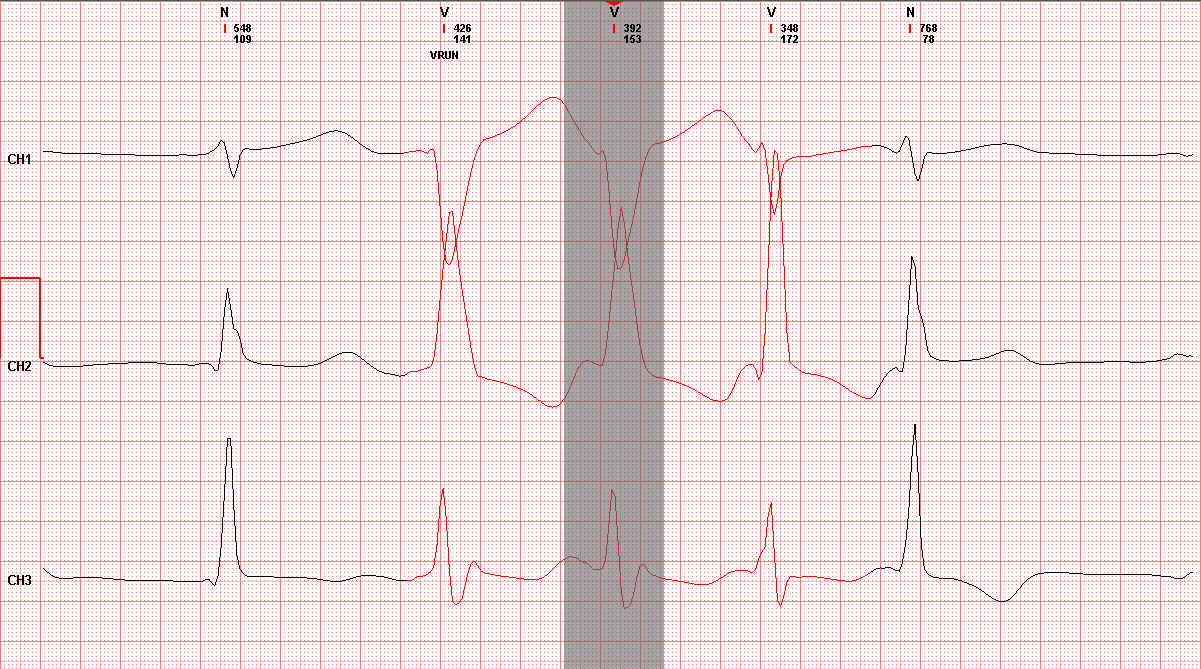 Electrode connection    check before recording
Effective filtering 
   method
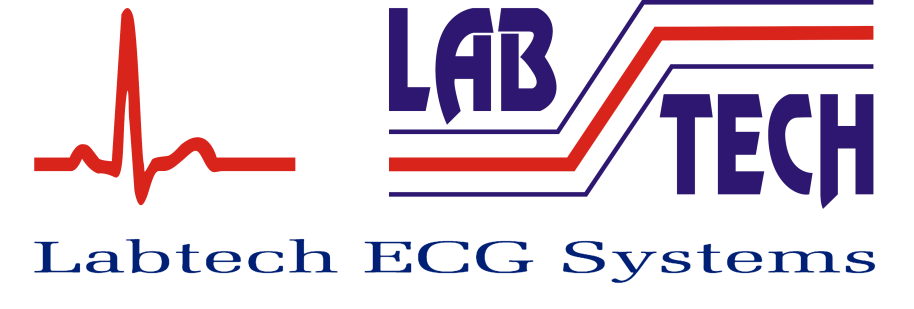 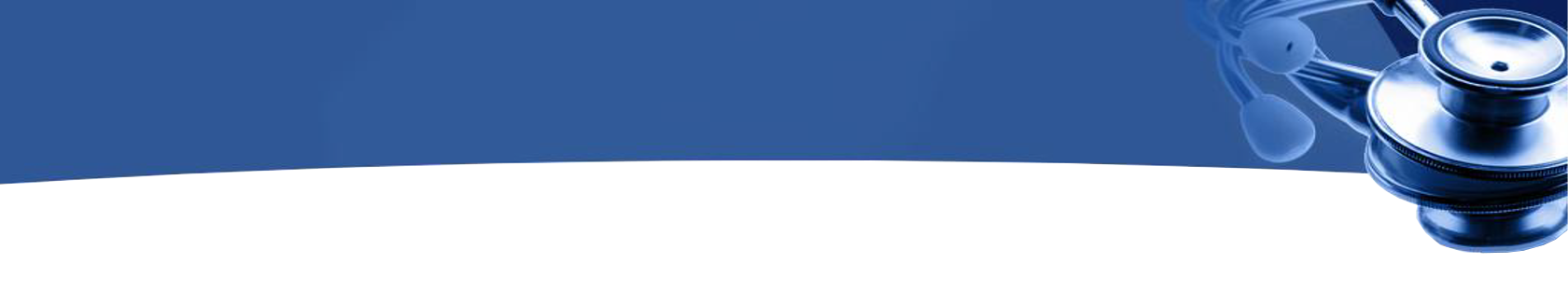 Holter Systems
Fast and reliable analysis with editing possibilities
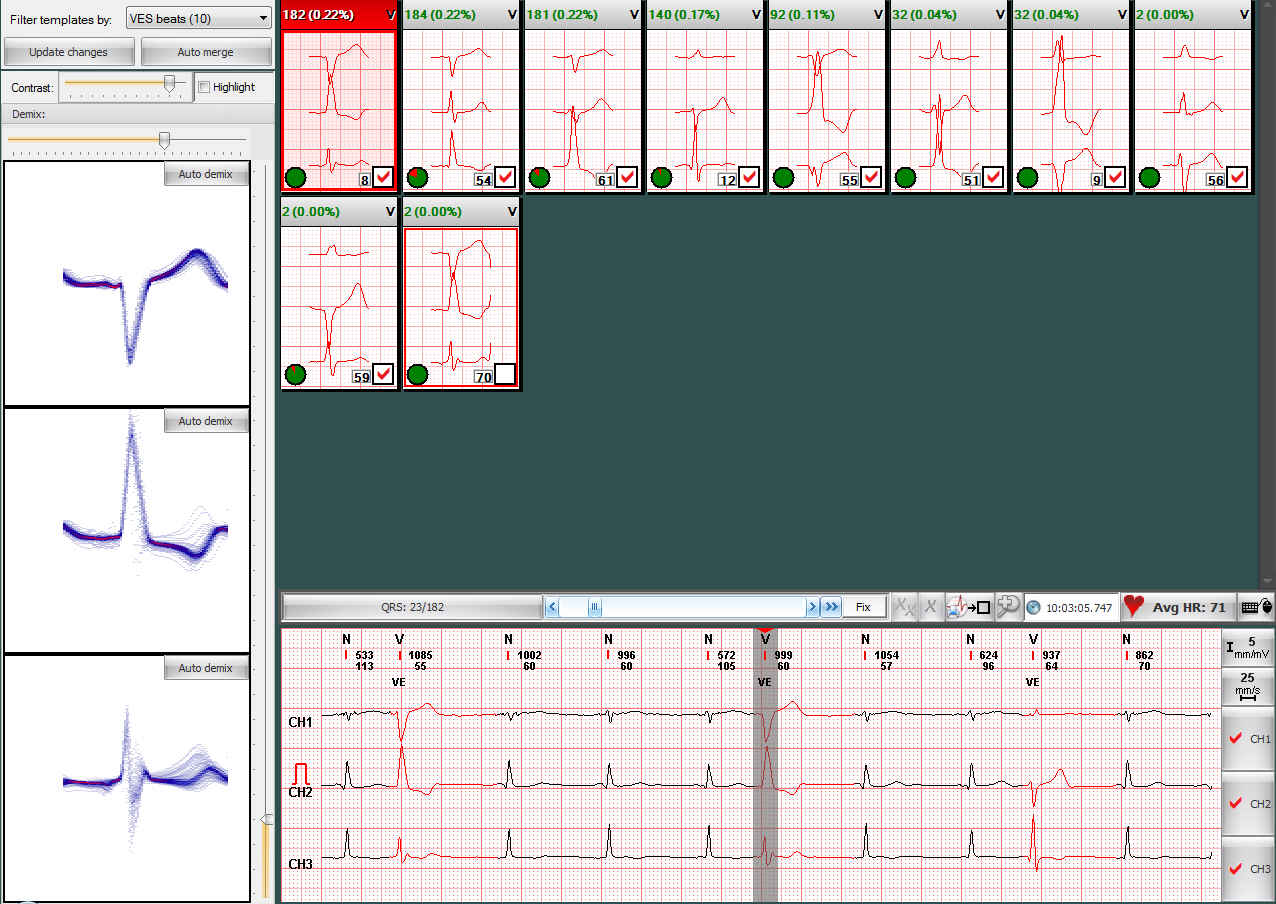 Channel-selective QRS detection
Automatic noise detection
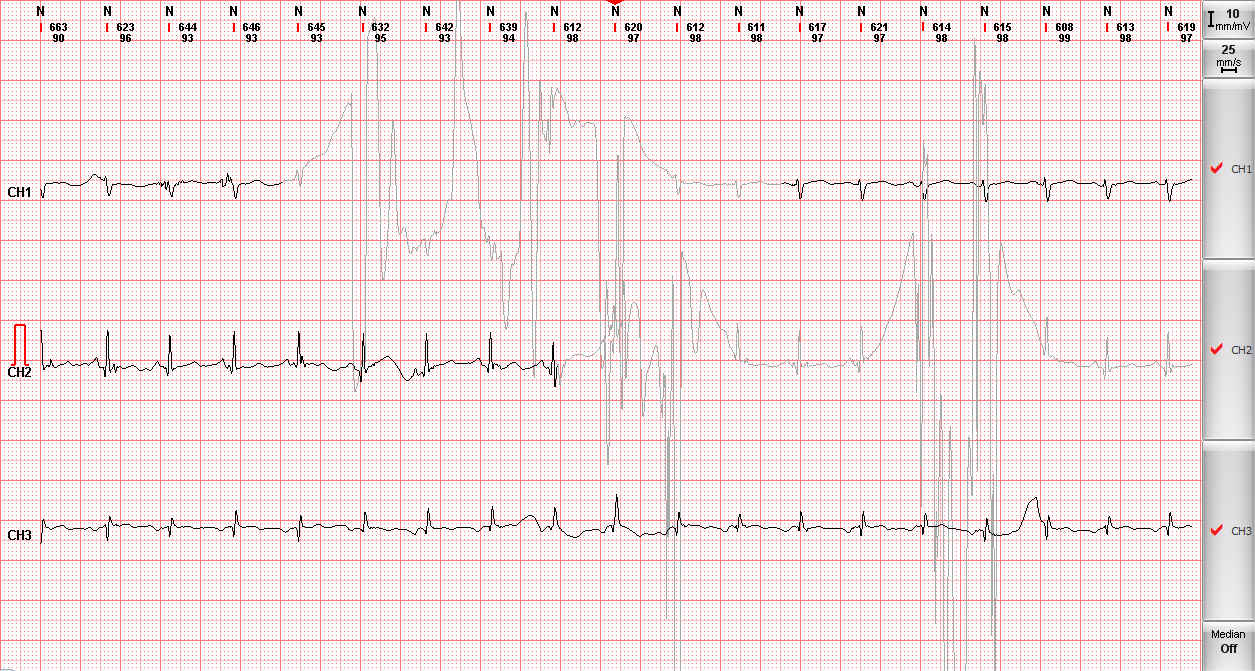 Precise QRS detection
QRS template    classification
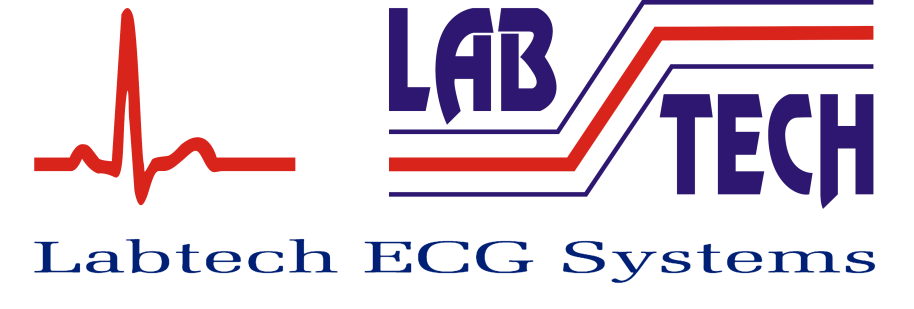 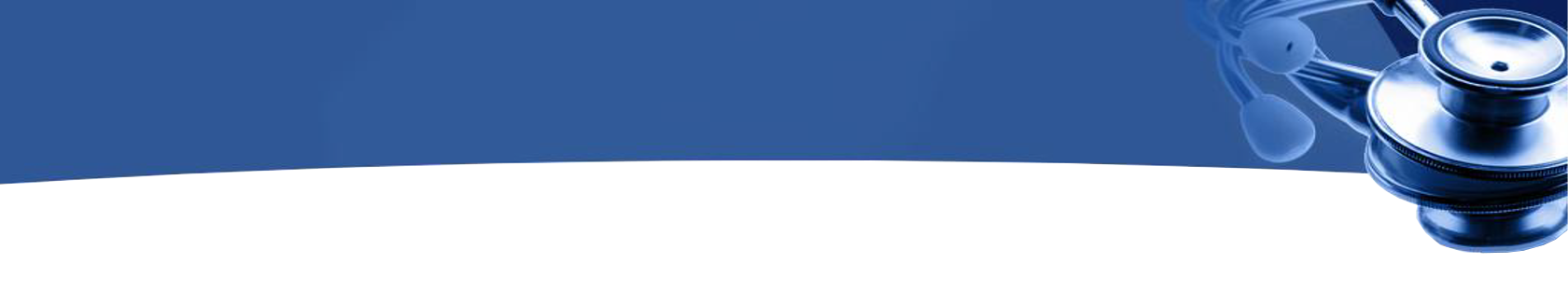 Holter Systems
Several types of computed parameters
Arrhythmia analysis
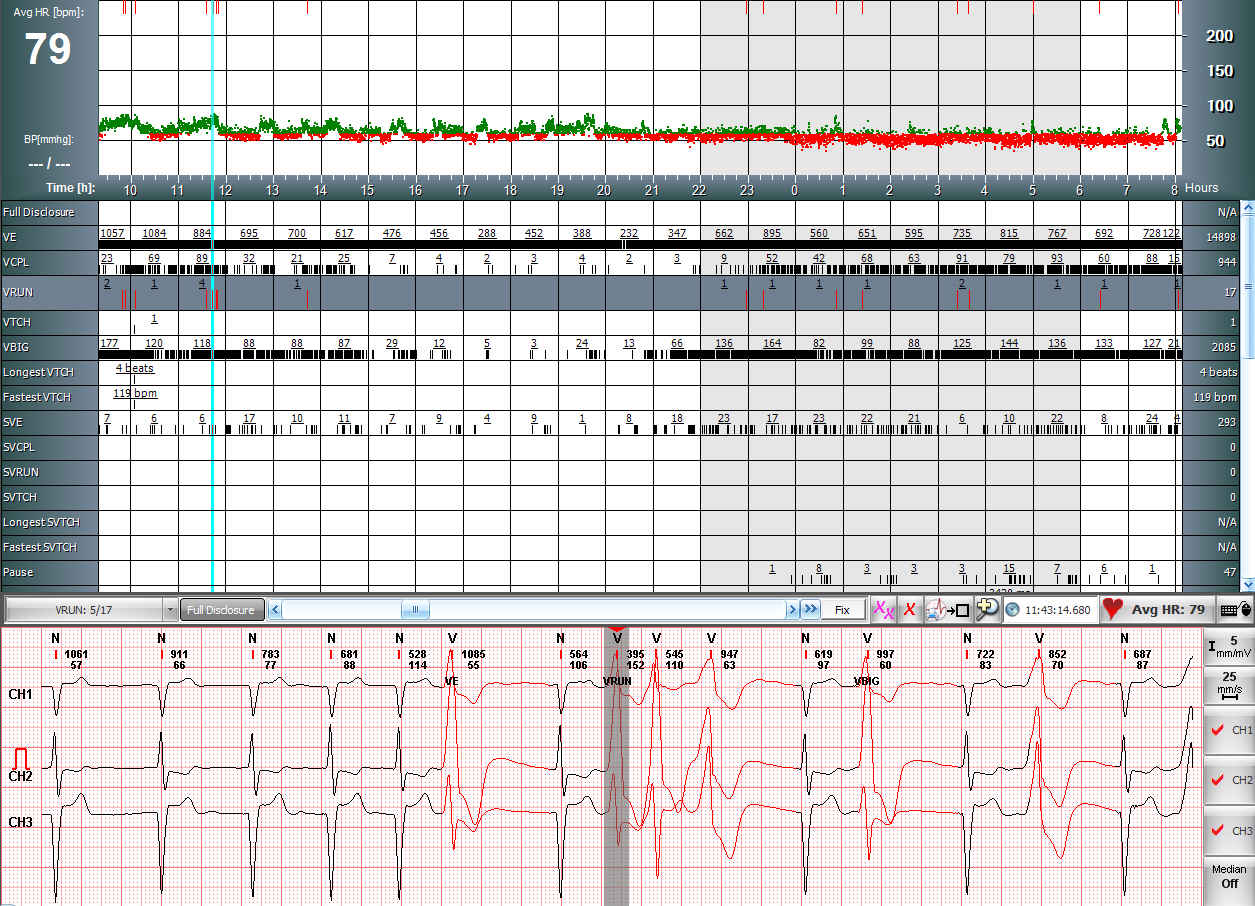 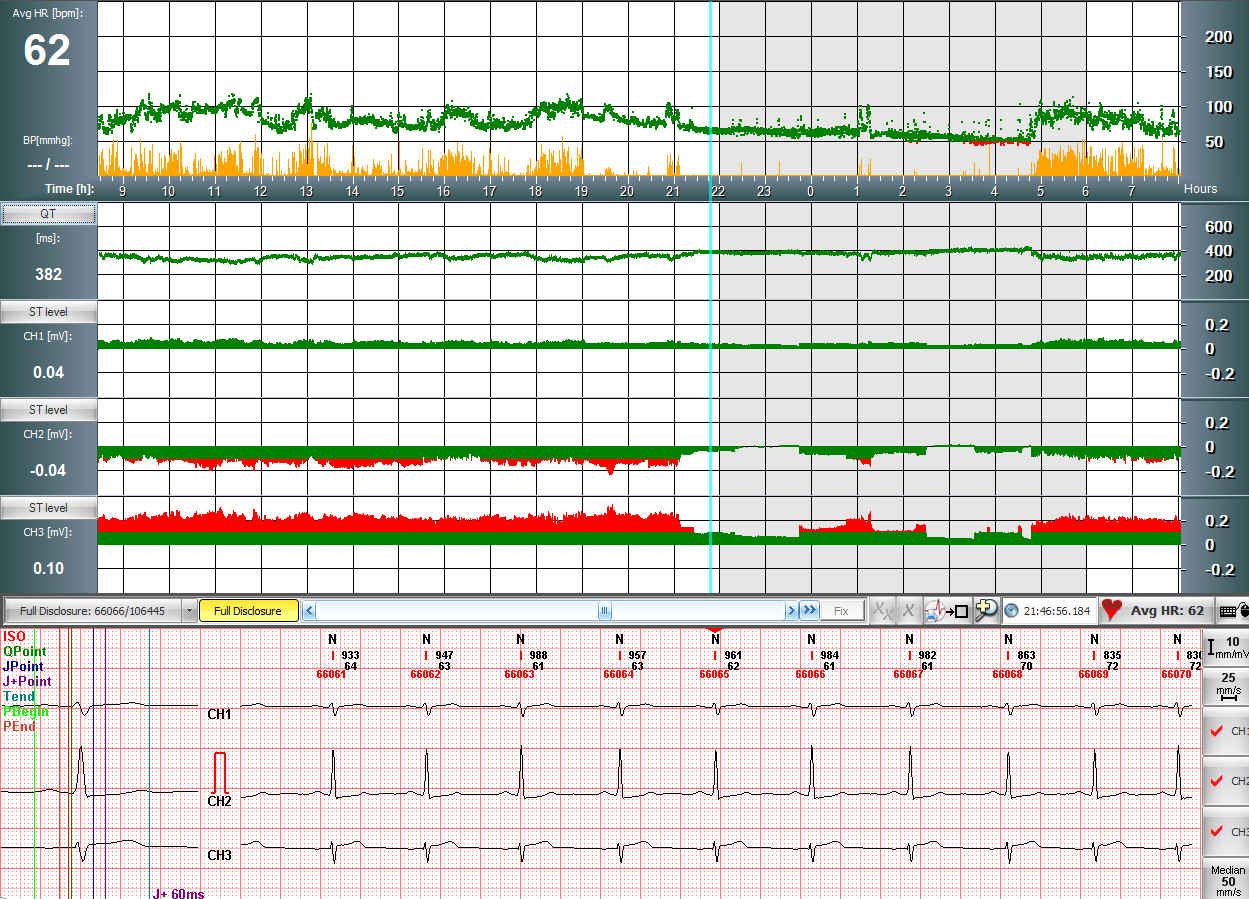 HR and Patient 
   motion graphs
QT, QTc graphs
ST level and slope
SAECG
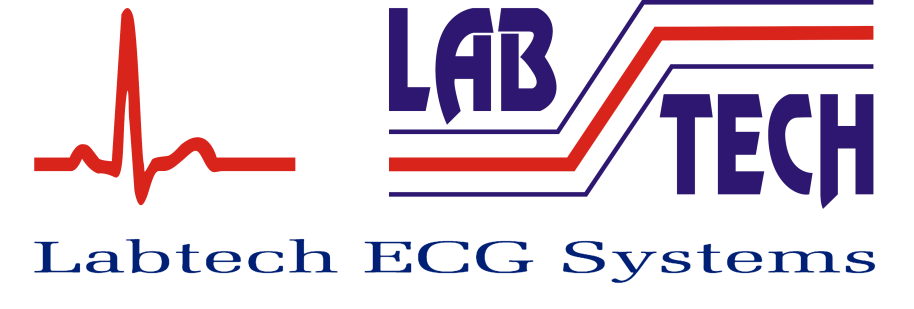 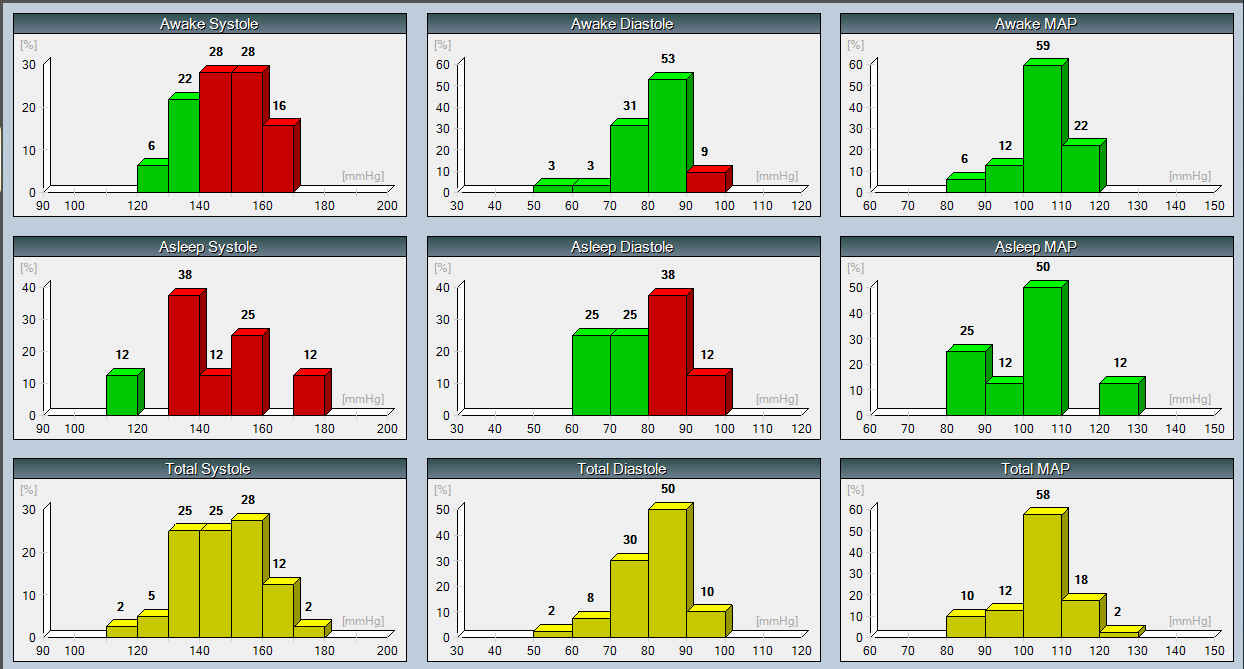 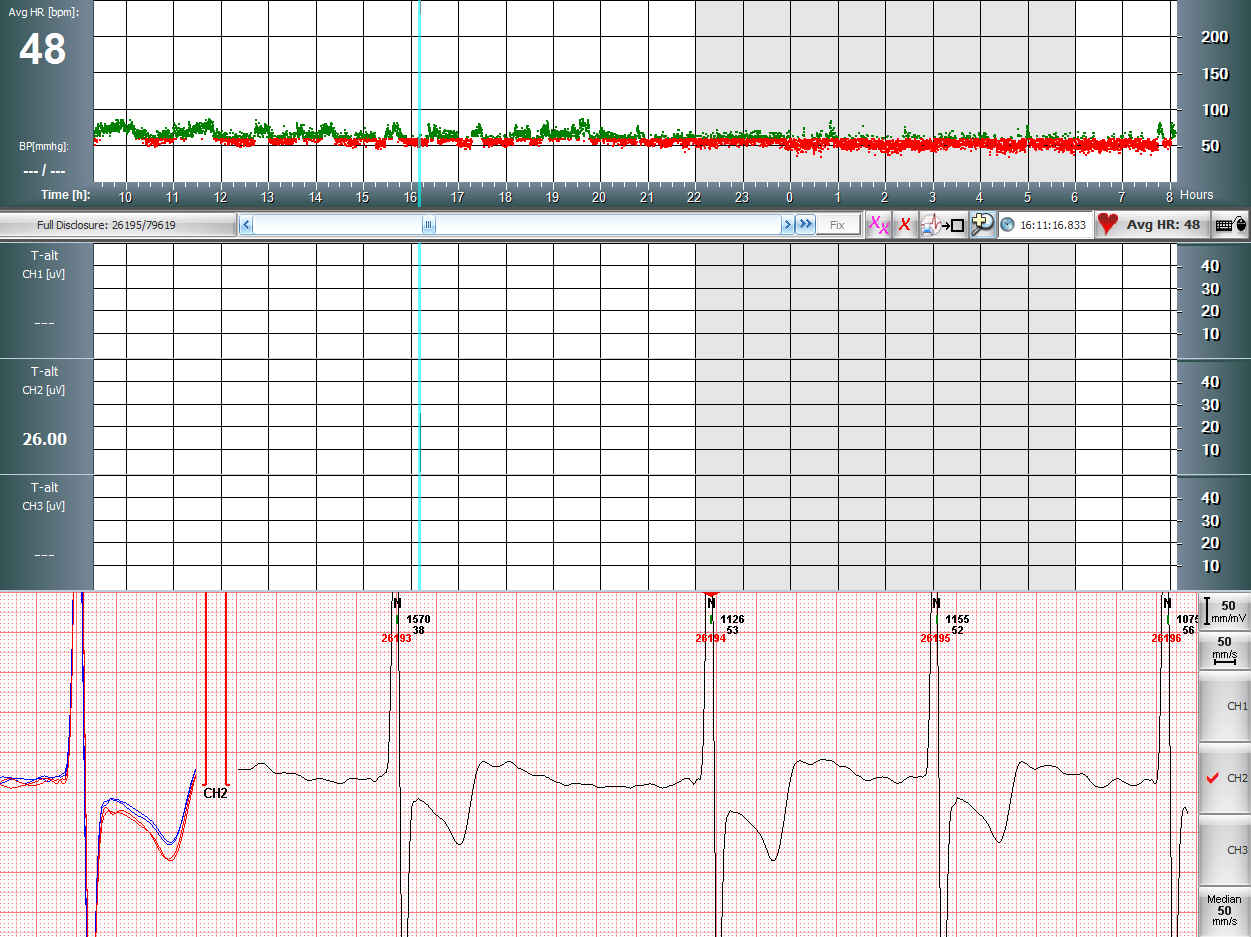 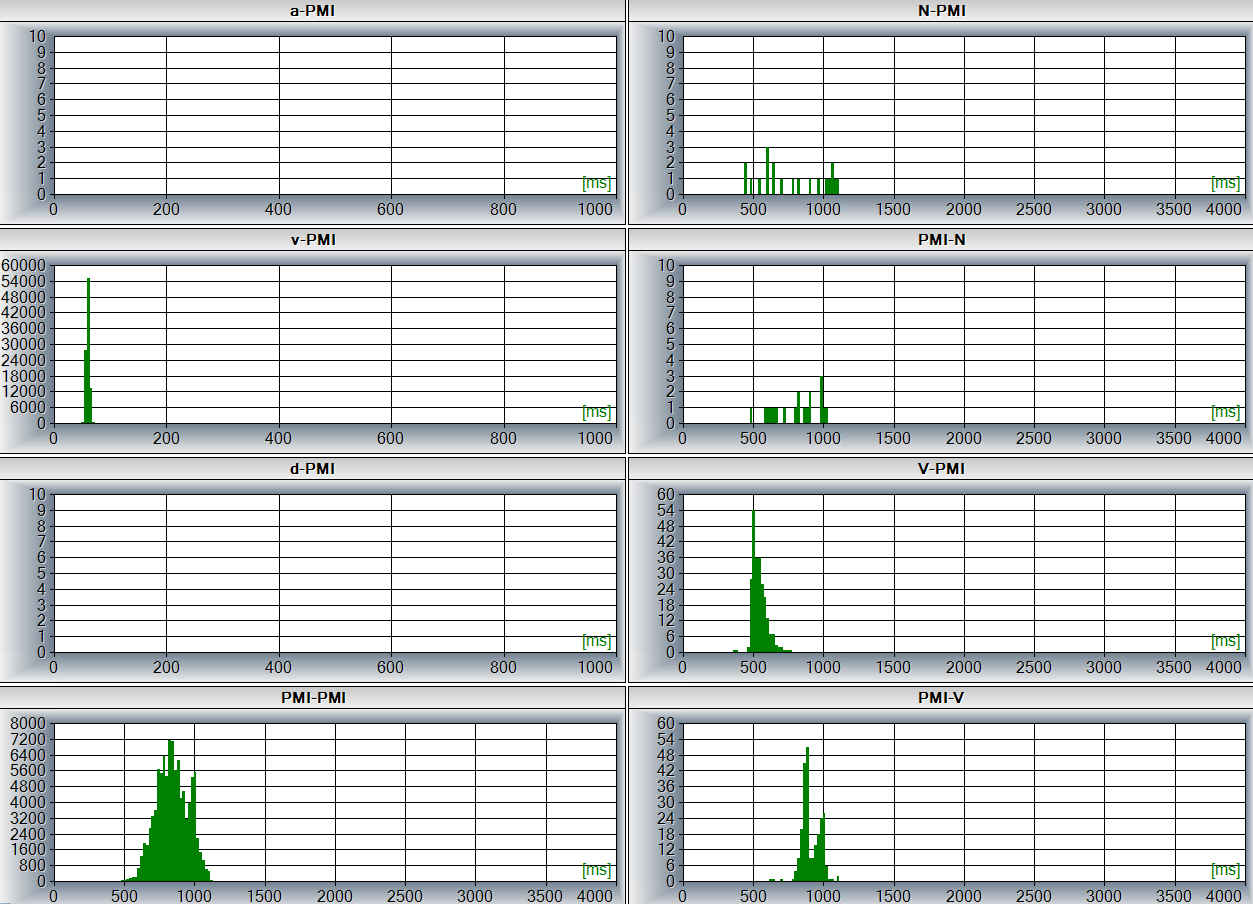 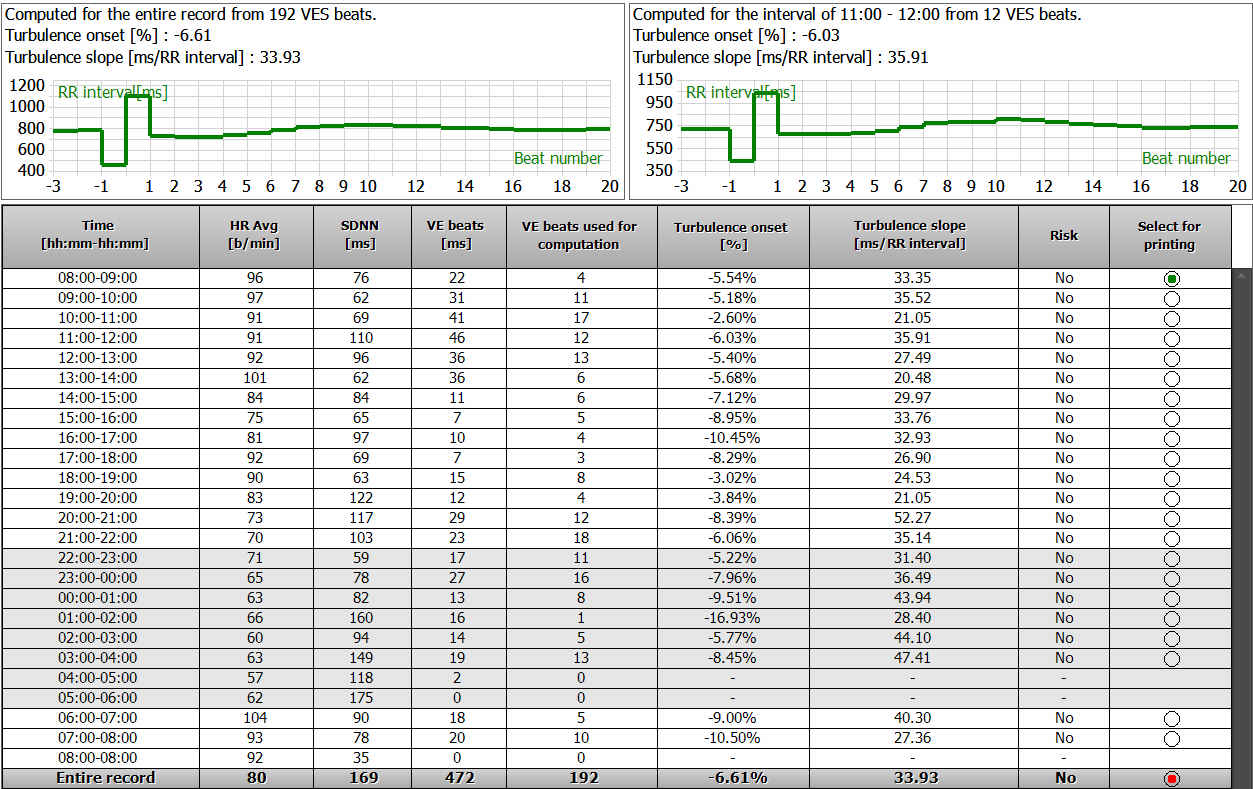 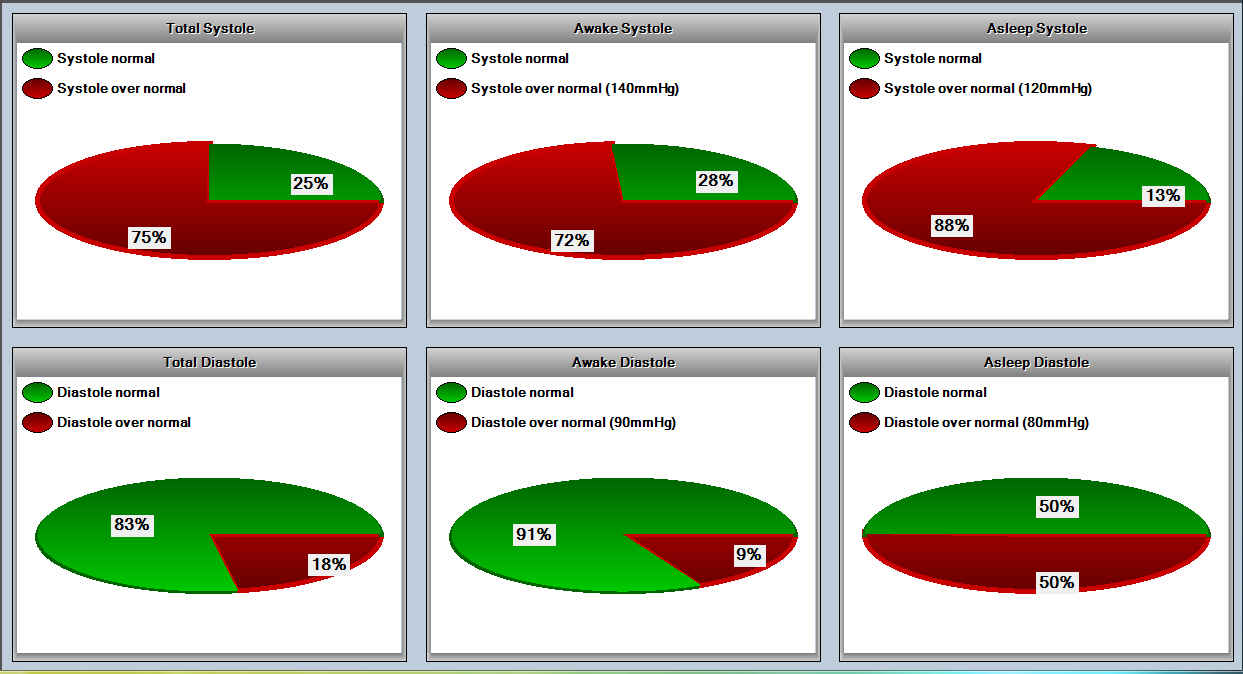 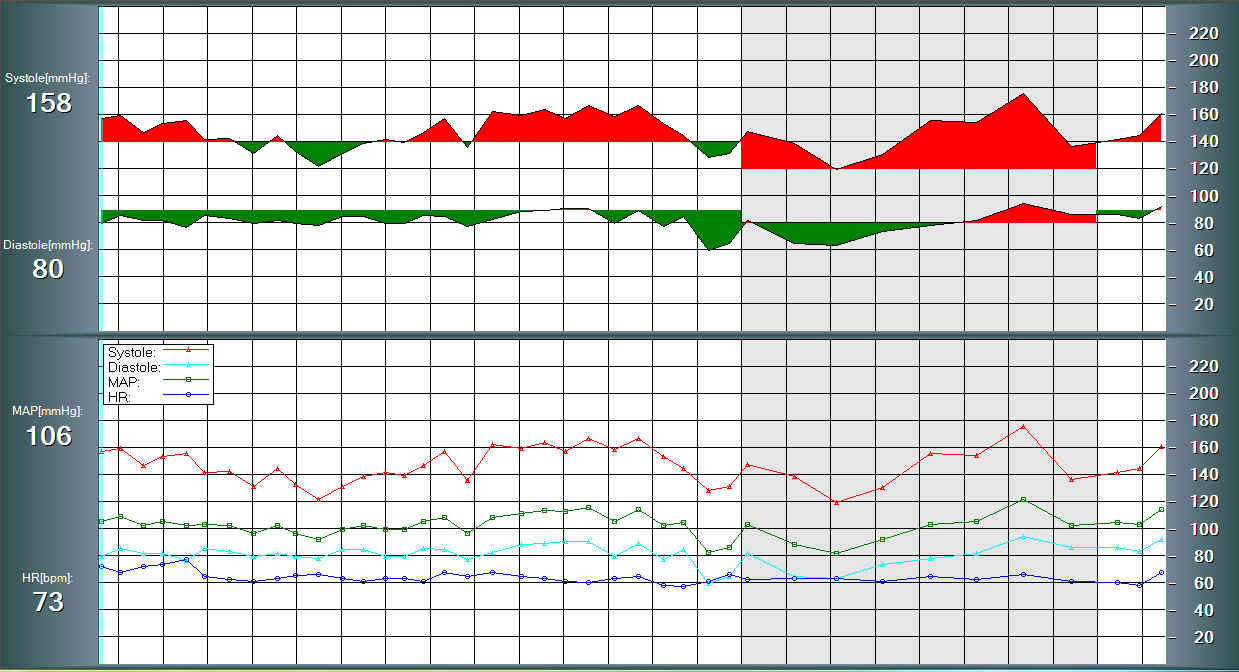 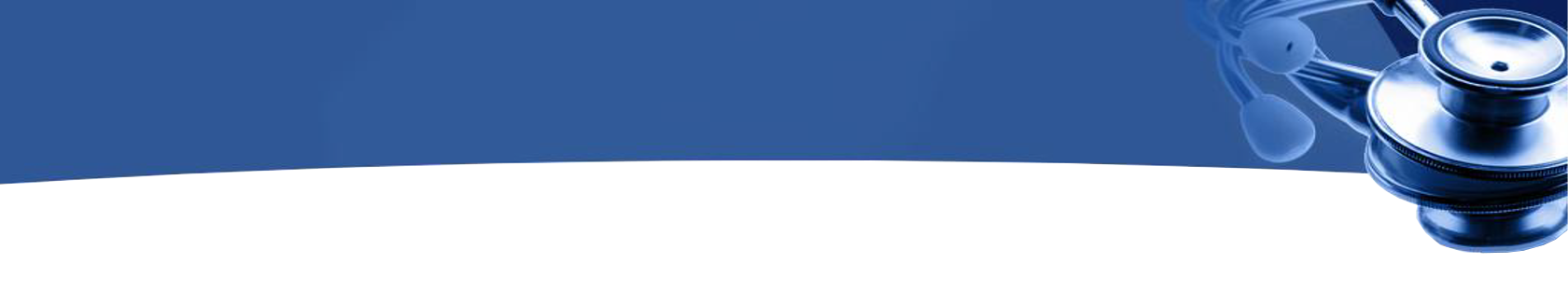 Holter Systems
Several types of computed parameters
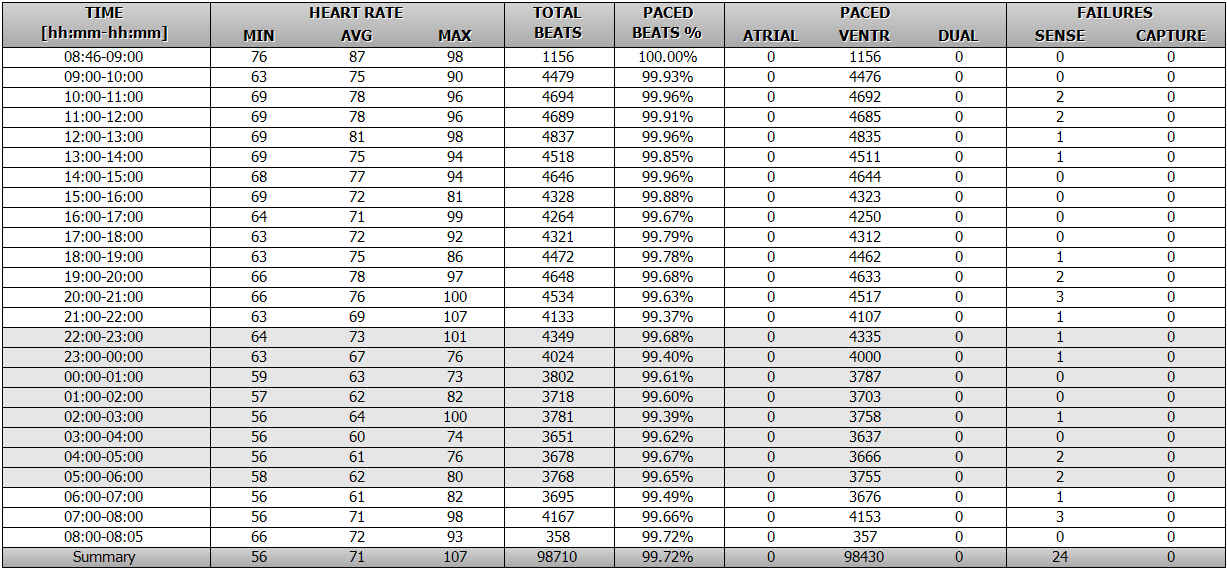 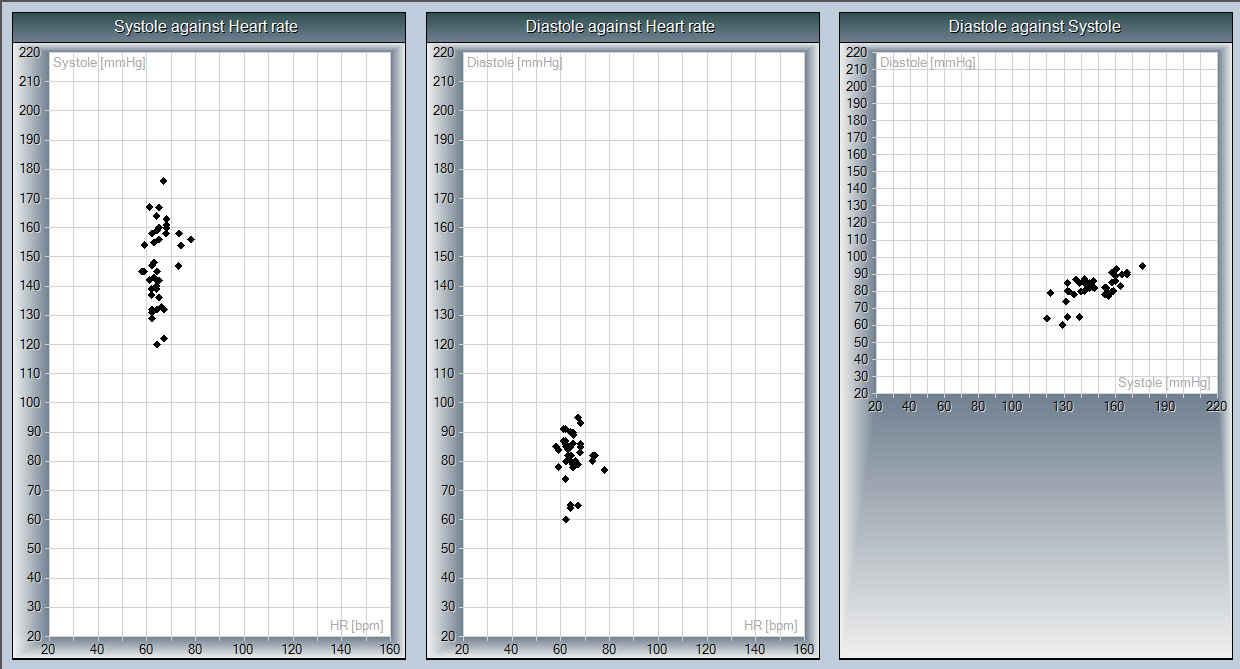 HRV time and frequency
Atrial fibrillation
AF
AF
Heart rate turbulence
Microvolt T alternans
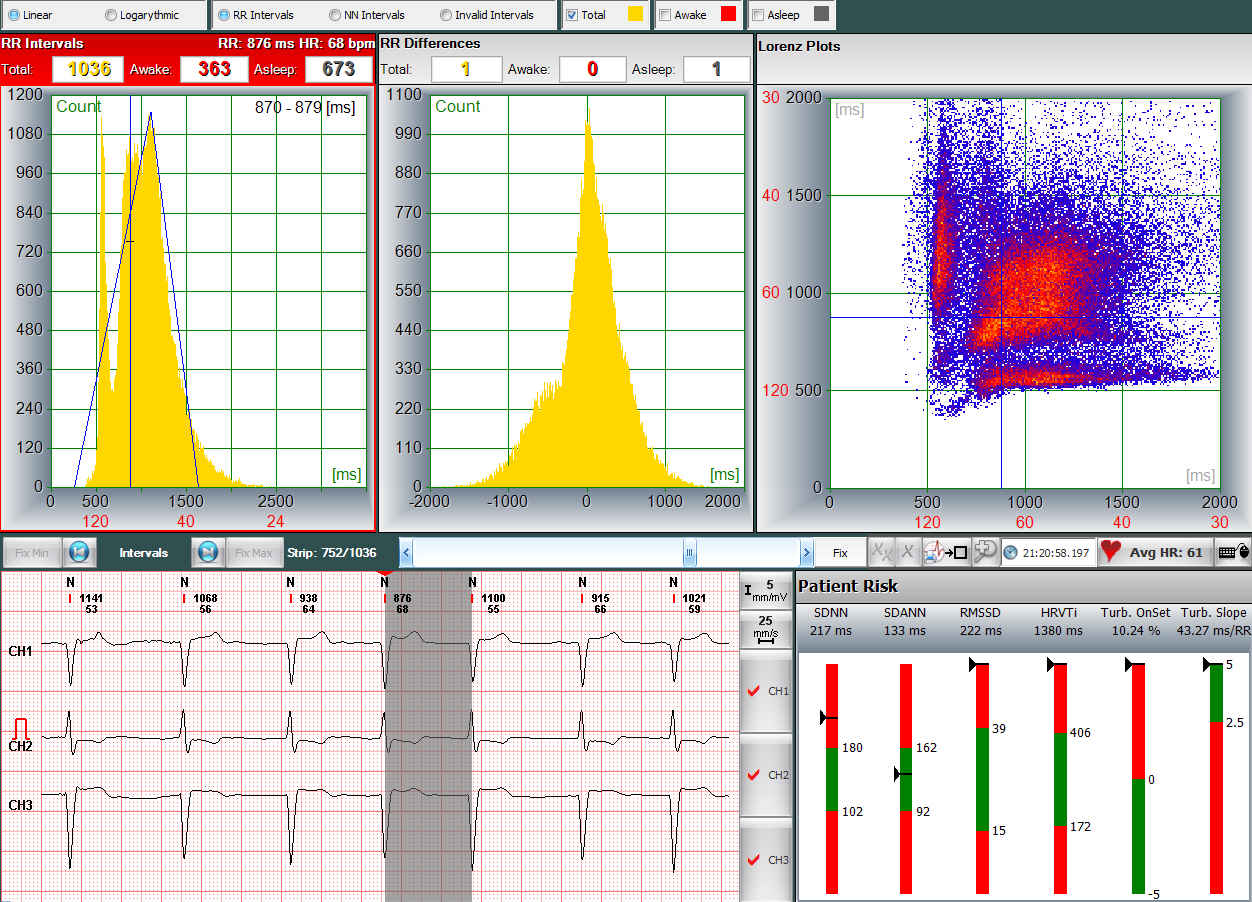 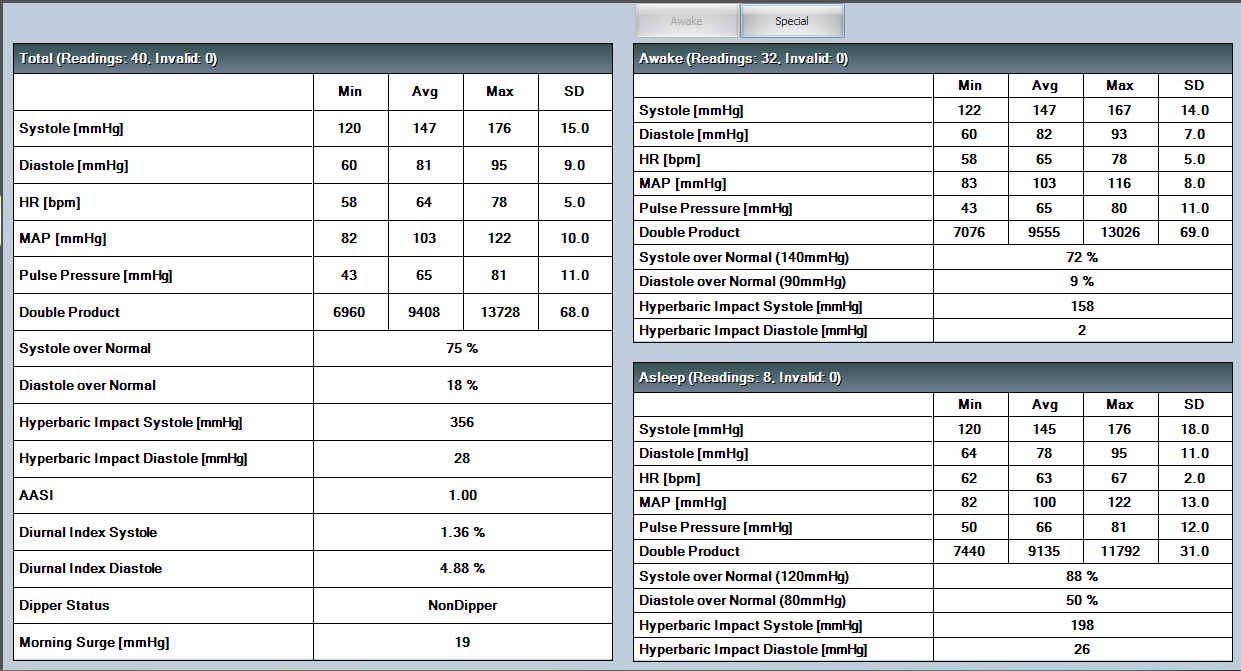 Pacemaker analysis
Blood pressure graphs
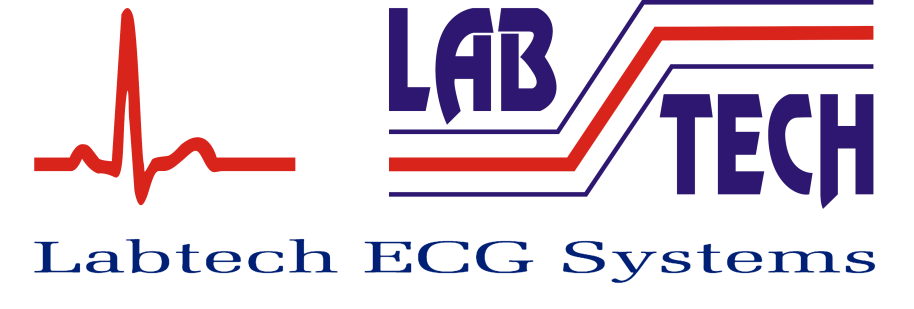 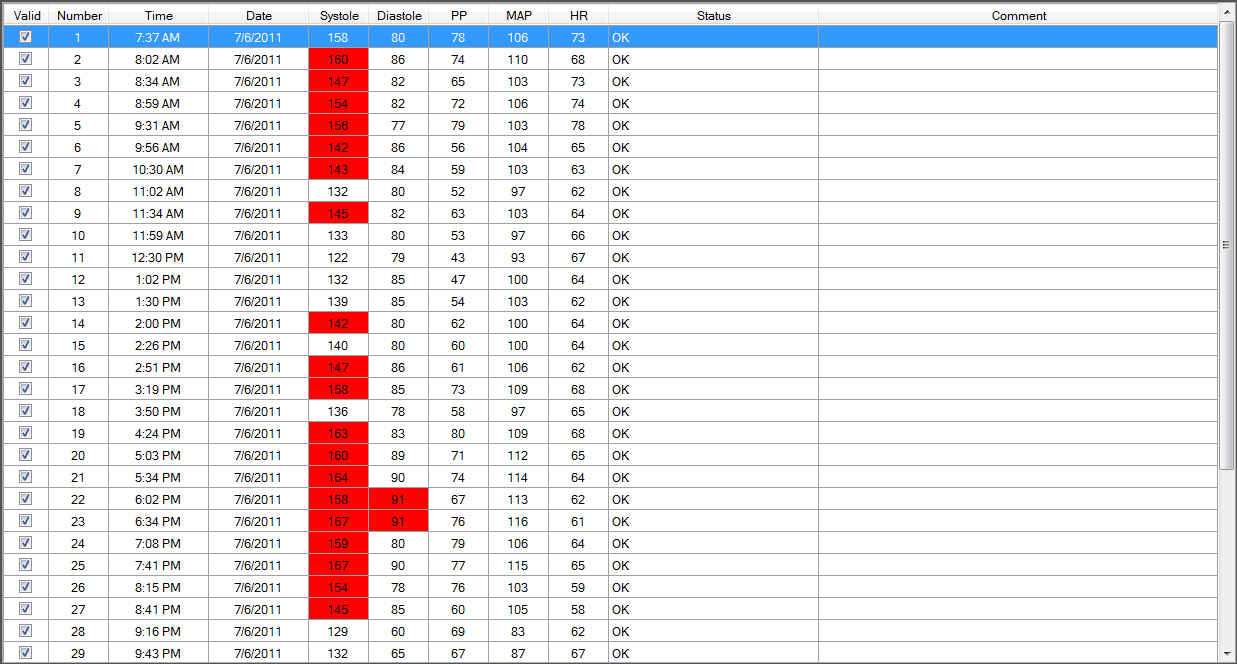 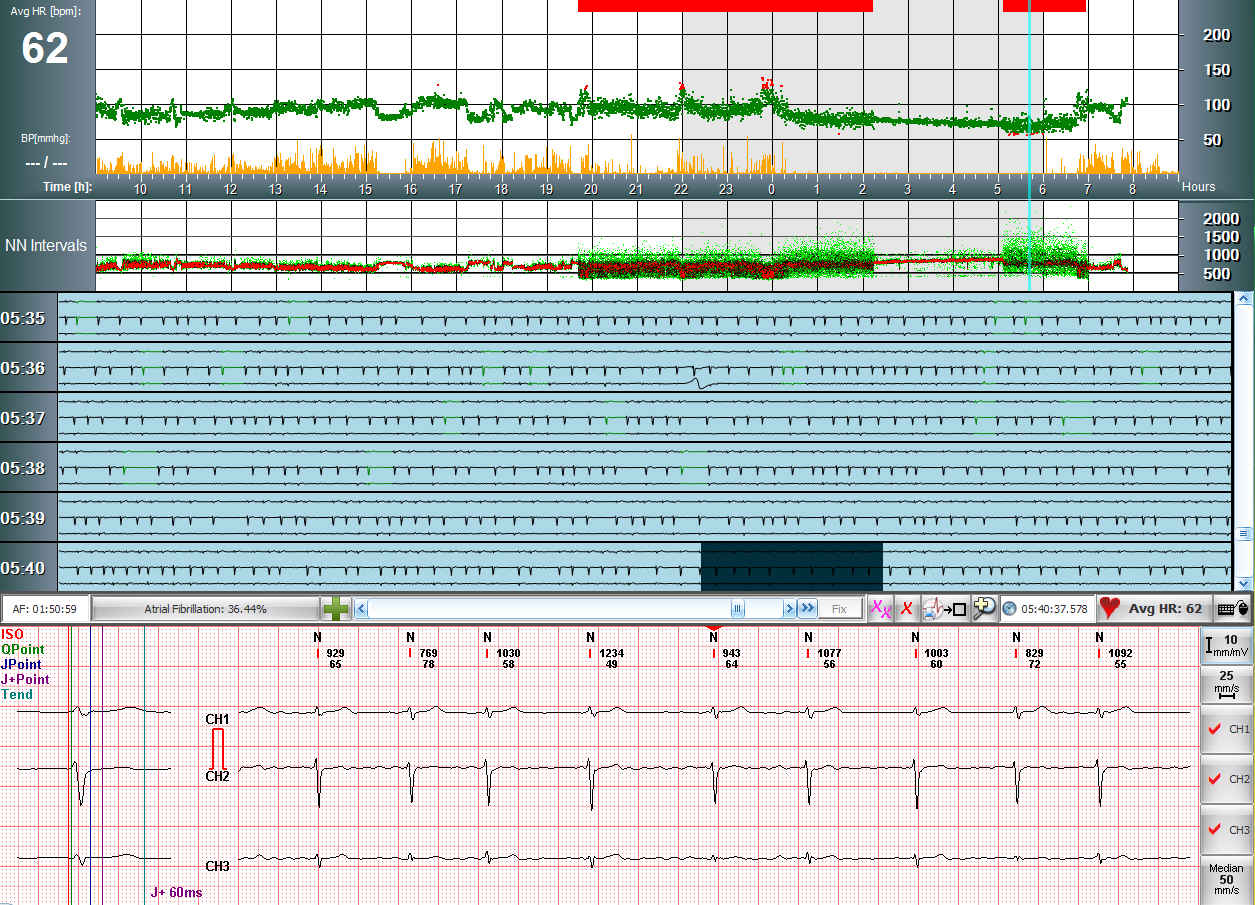 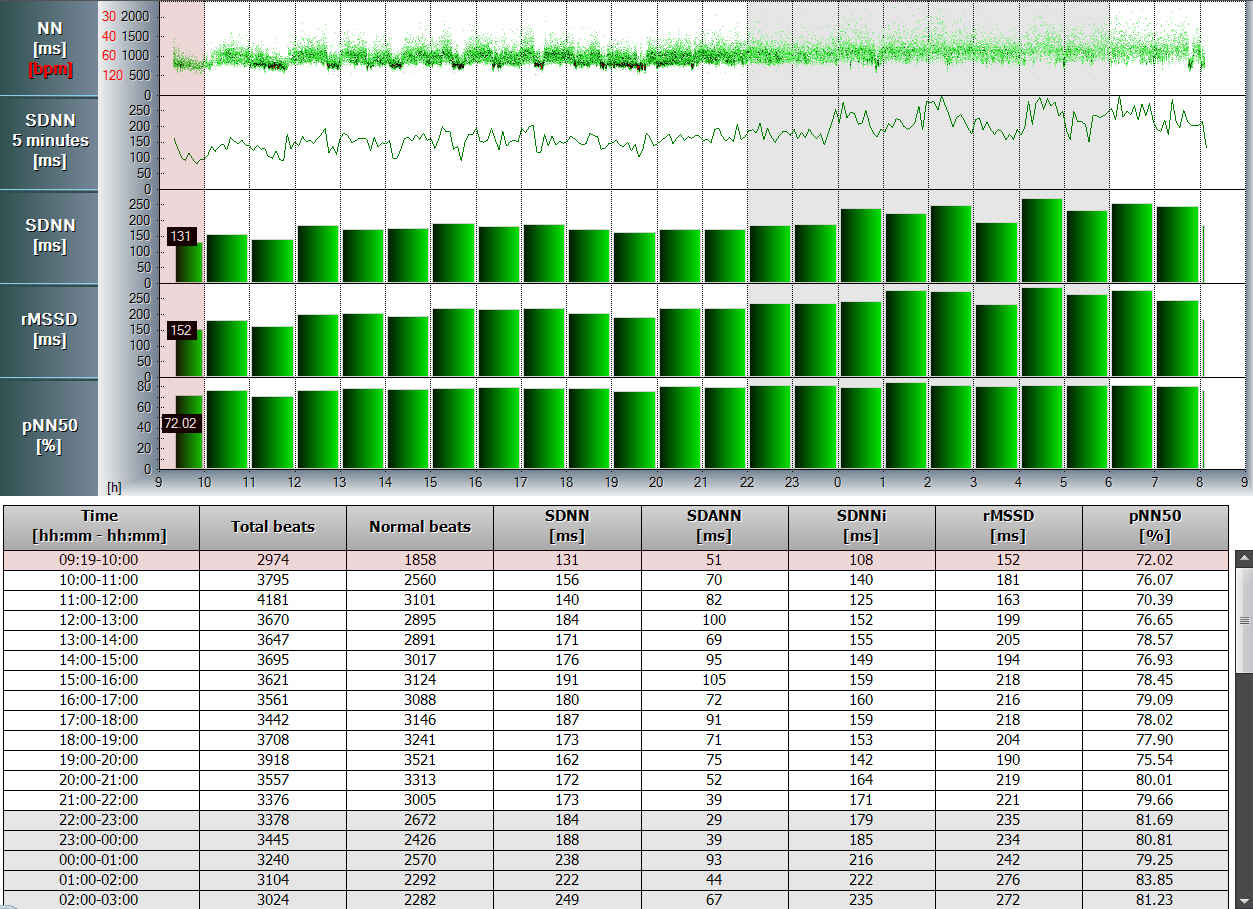 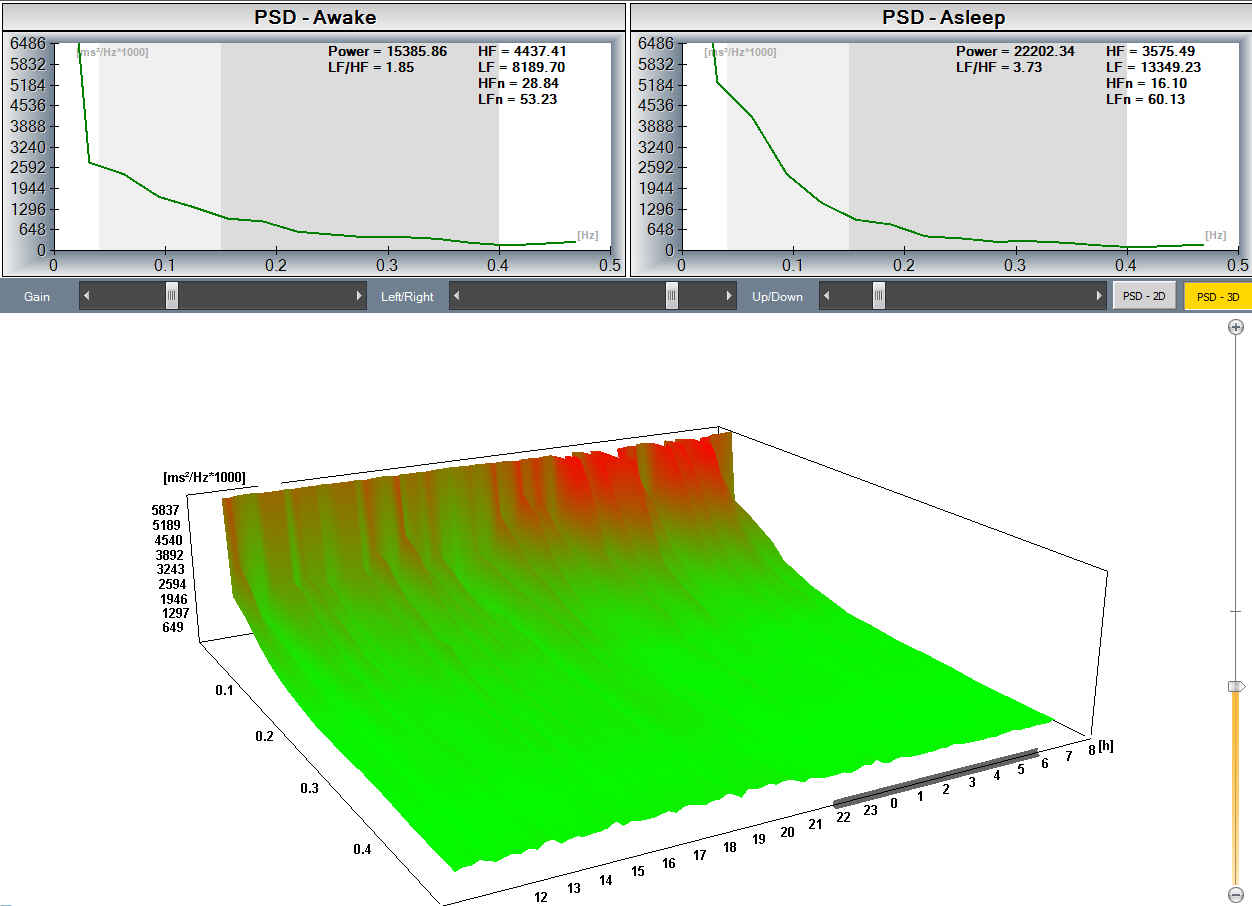 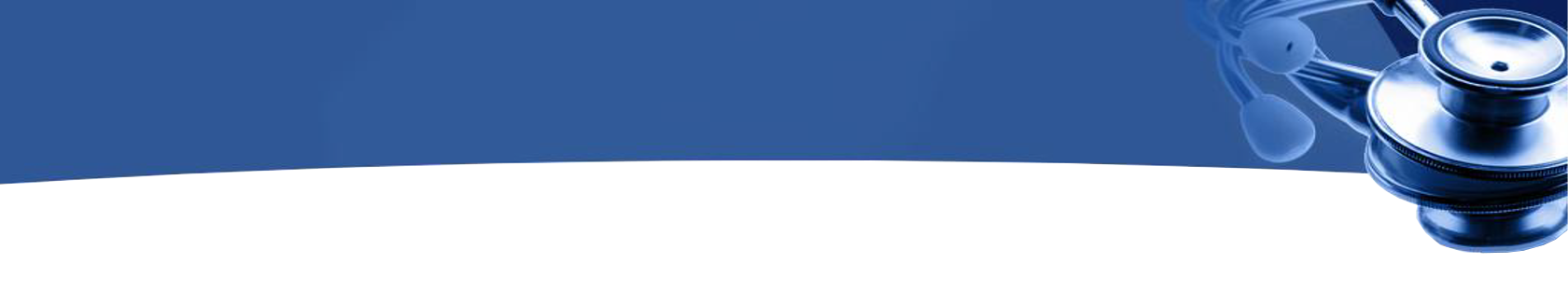 Holter Systems
Informatics support
SERVER
SERVER
FTP Server
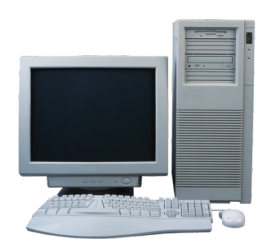 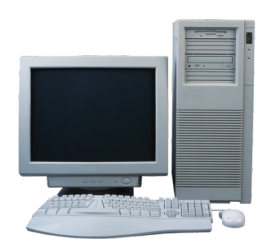 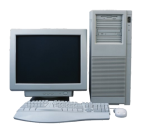 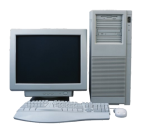 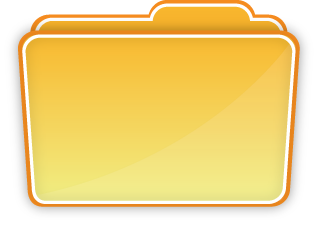 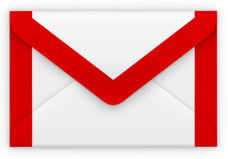 Record
Record
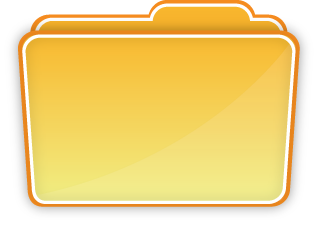 Network application
Email Server
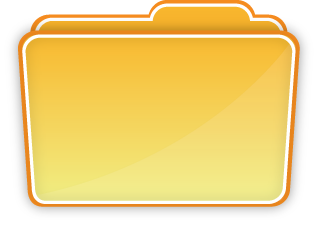 Record, report forwarding
Interfaces
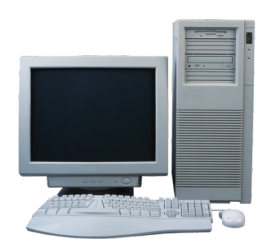 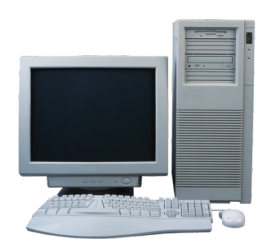 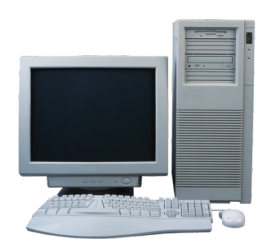 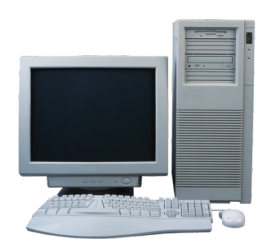 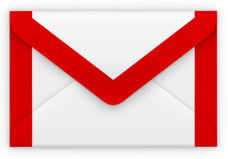 Record
Record
DICOM
GDT
CLIENT
CLIENT
CLIENT
CLIENT
MFER
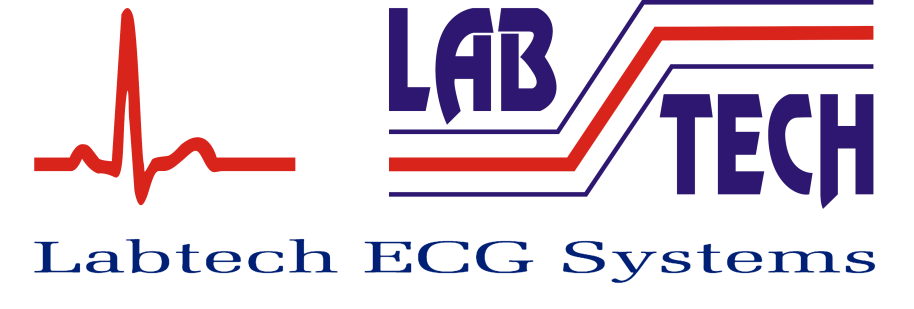 Internet
Internet
Internet
Internet
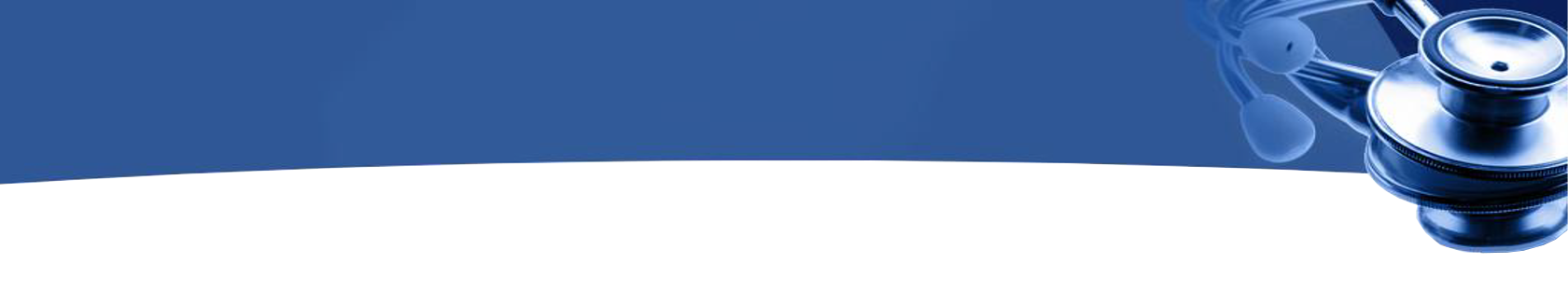 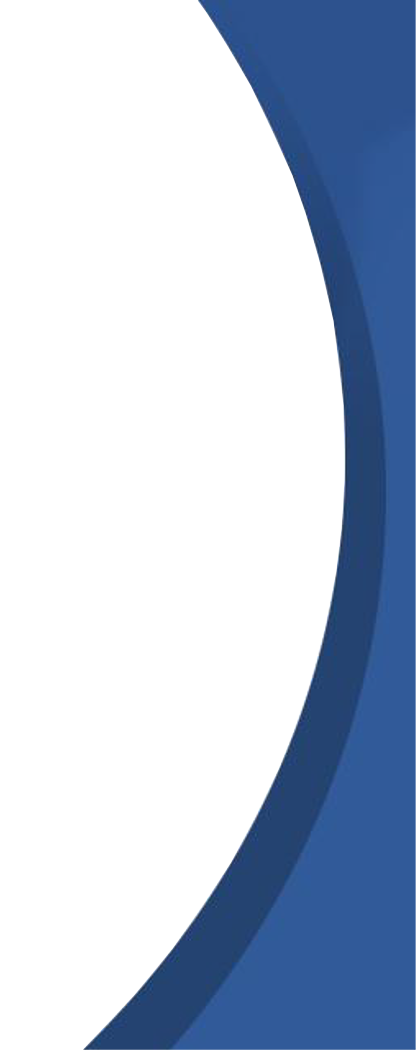 PC Based ECG Systems
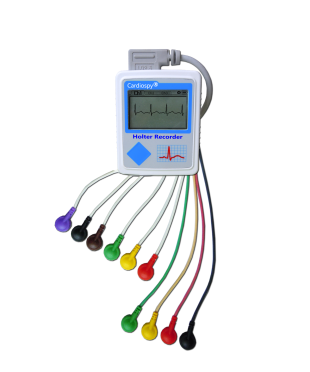 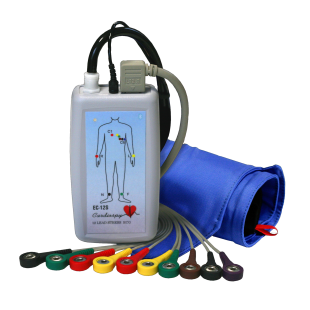 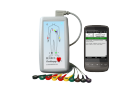 Holter Systems
Rest and Stress Systems
NetECG Systems
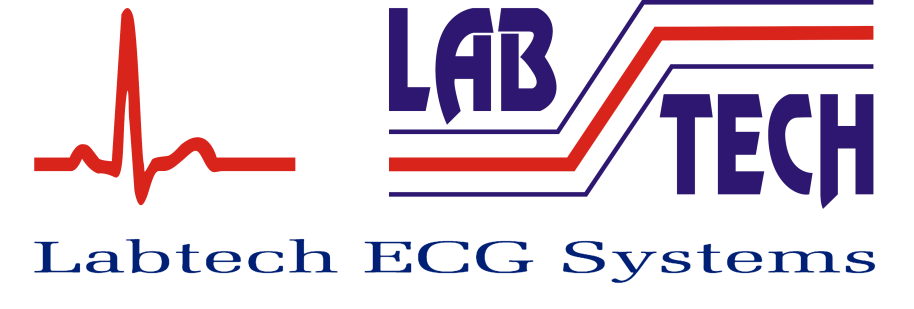 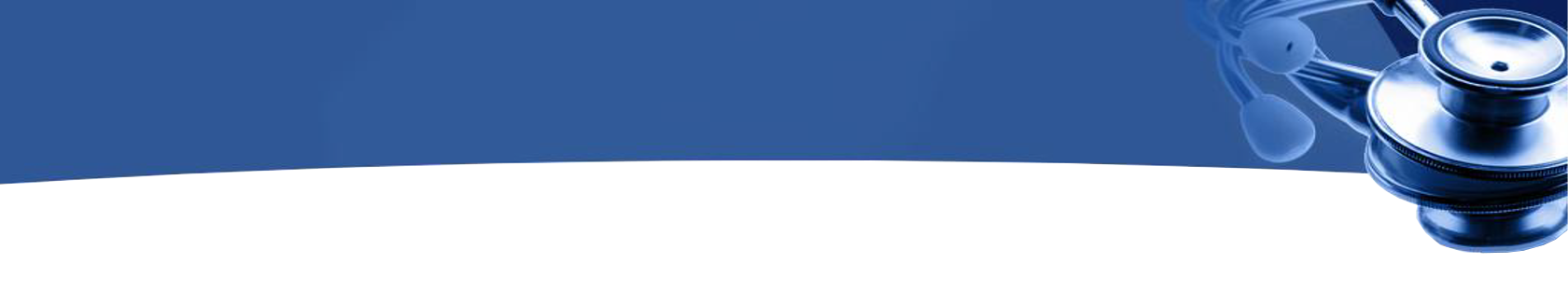 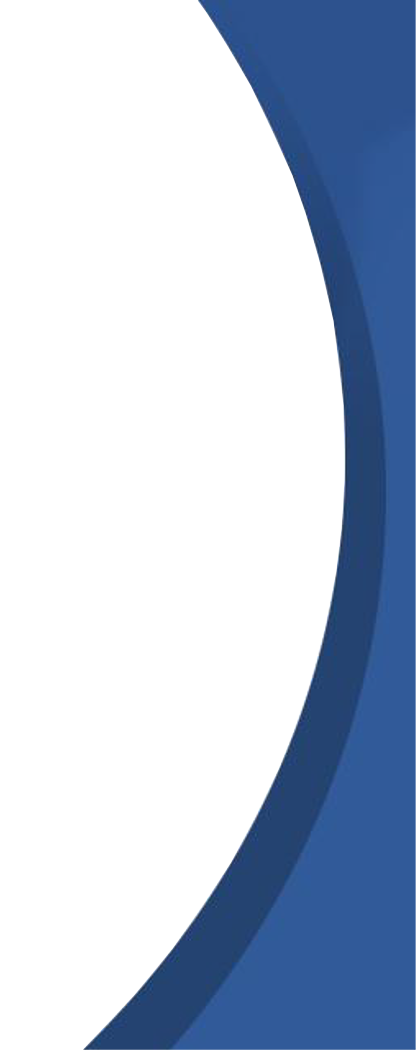 Rest and Stress Systems
Wireless Resting And/Or Stress Test Device
Sampling rate: 1000 Hz
12 channels resting and/or stress ECG
A/D resolution: 16 bit
Built-in Blood Pressure Monitor
Frequency response: 0.05 … 150 Hz
EC-12R, EC-12R/S, EC-12S
Wireless Bluetooth® connection
Dynamic range: +/-20 mV
Low Power Consumption
CMRR: 120 dB
Small size, compact build-up
Powered by 2 AA batteries
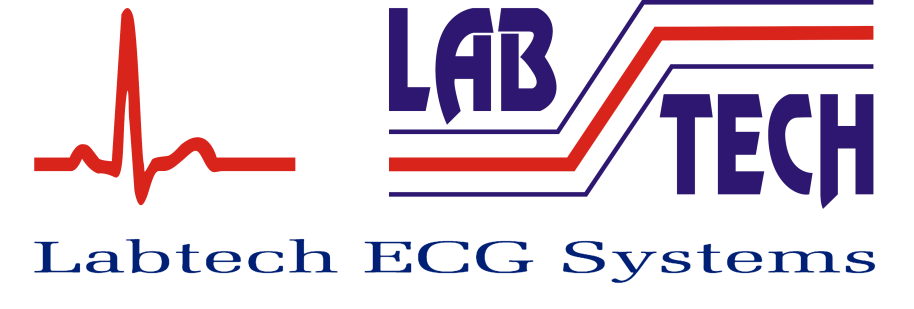 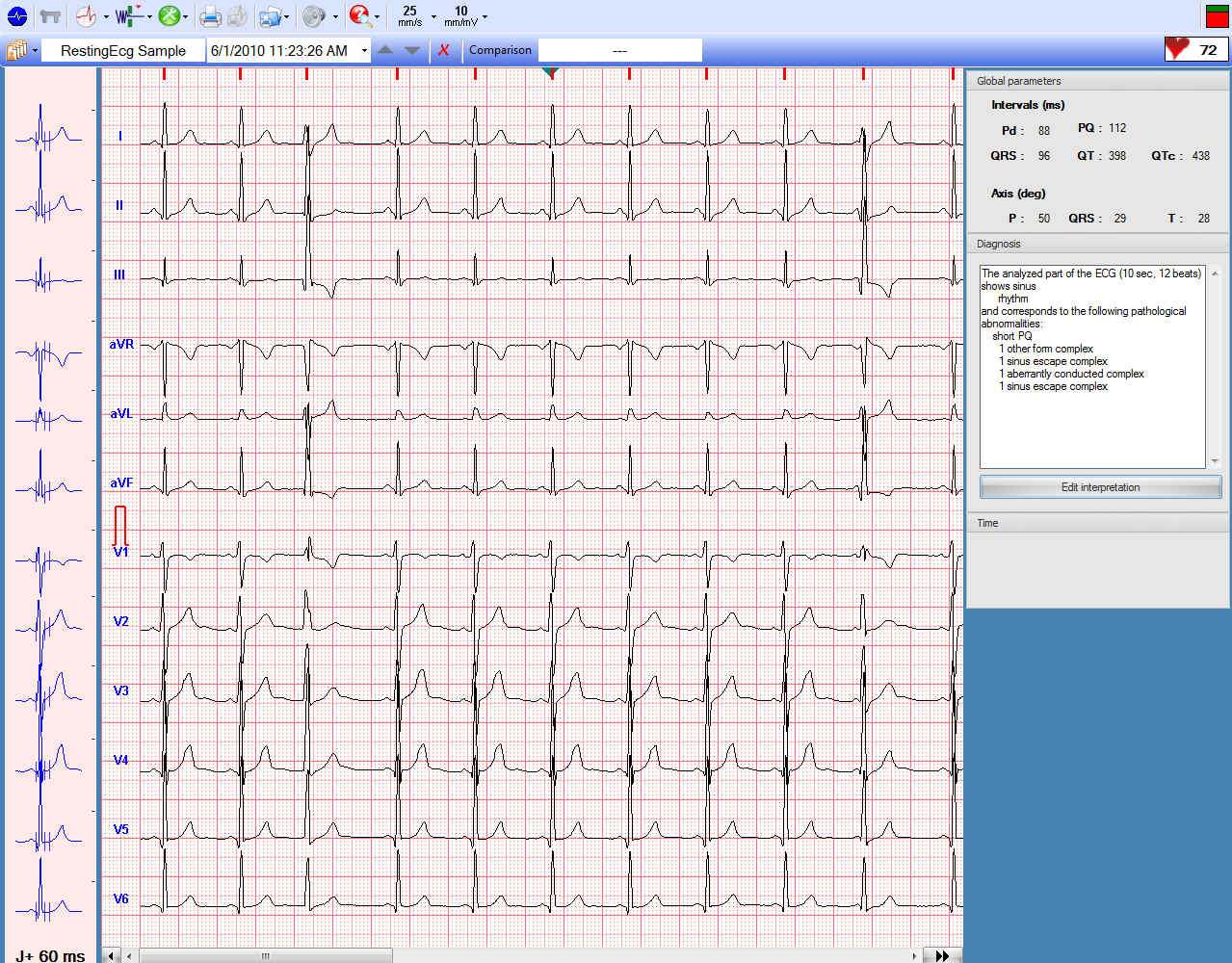 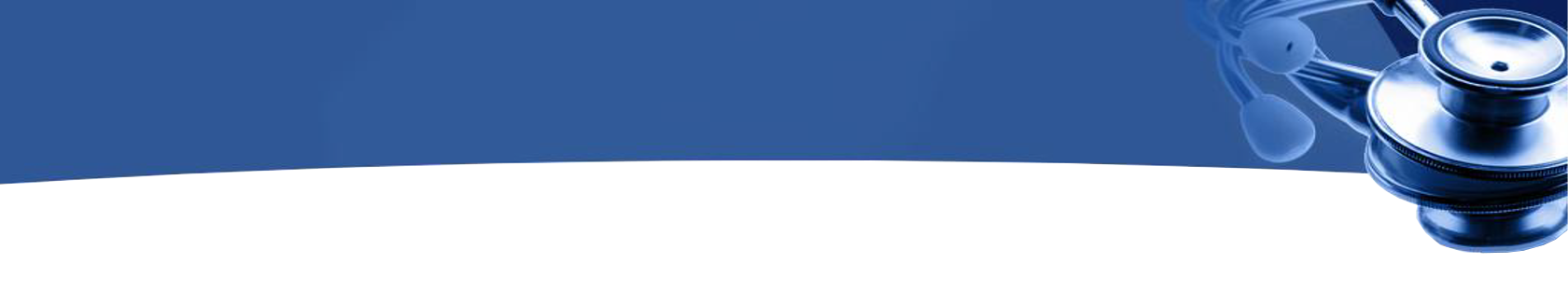 Rest and Stress Systems
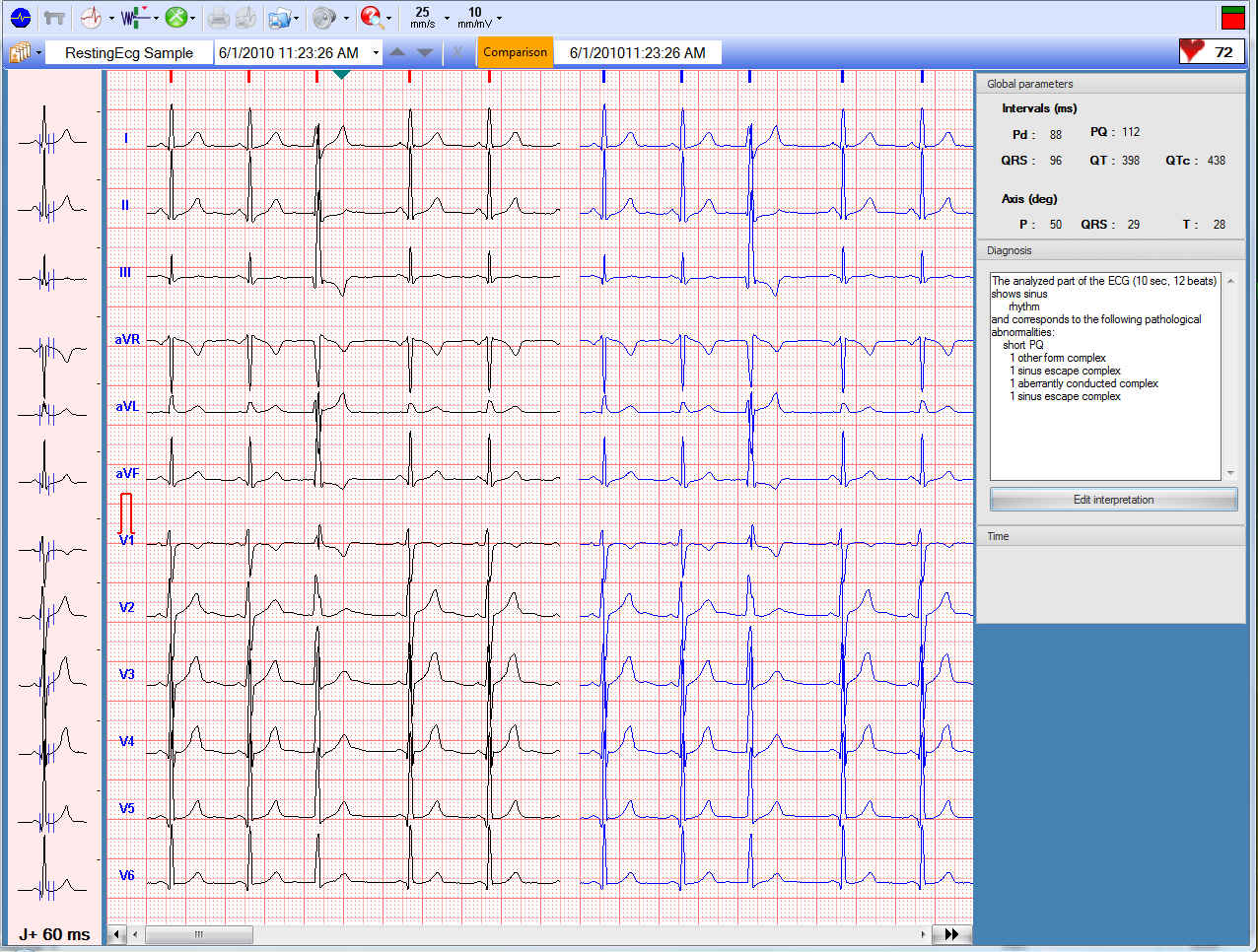 Resting ECG
5, 10, 20s and long 
   record (up to 7 hrs)
Built-in diagnostic 
   system
Comparison of ECG 
   records
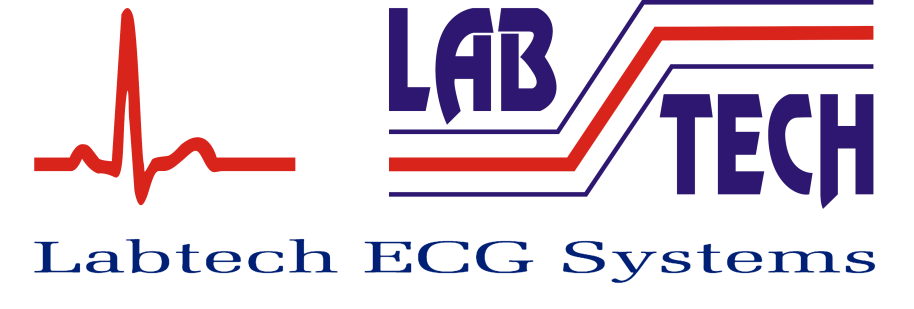 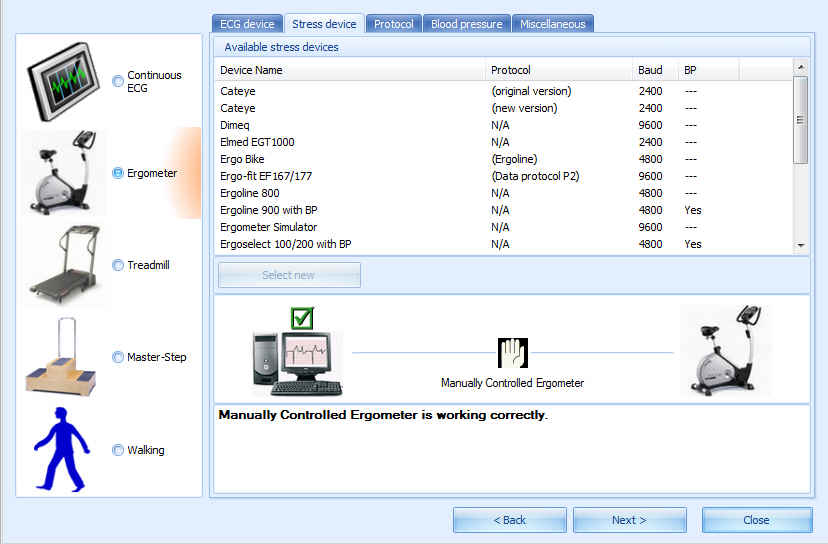 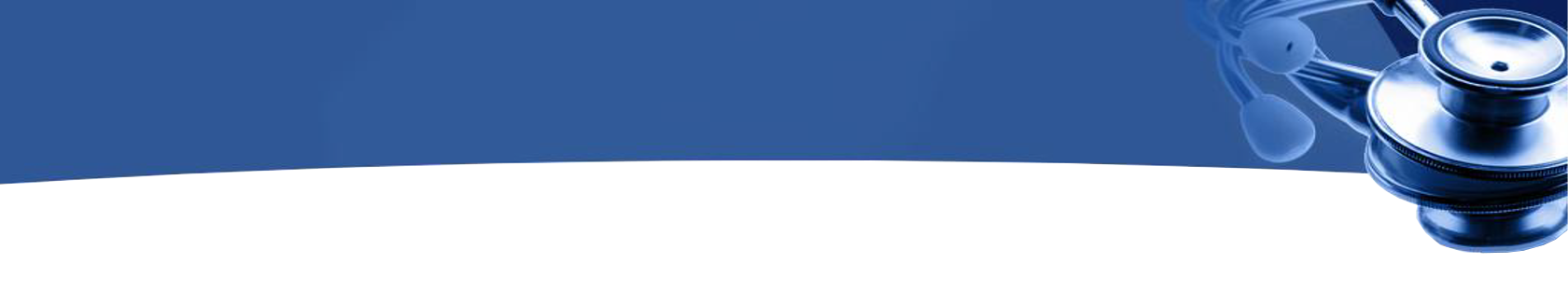 Rest and Stress Systems
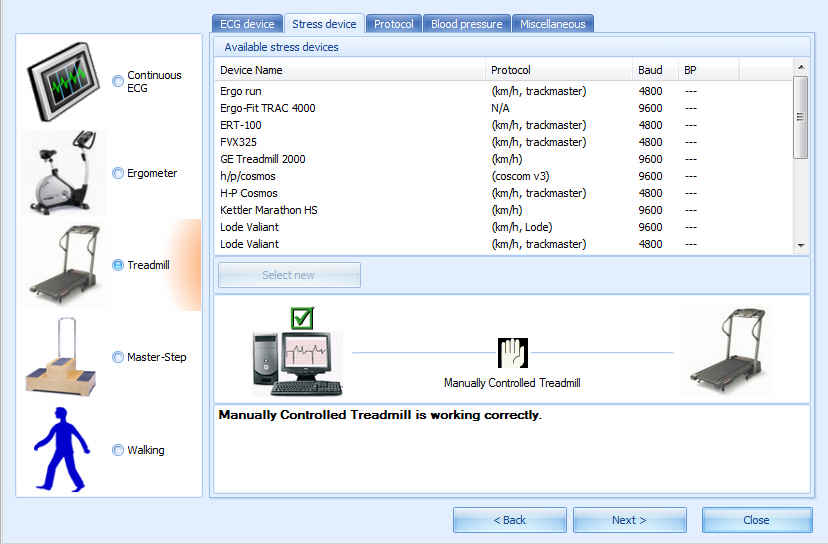 Large ergometer and treadmill database
17 ergometer, 18 
   treadmill protocols
MasterStep protocol
Walking protocol
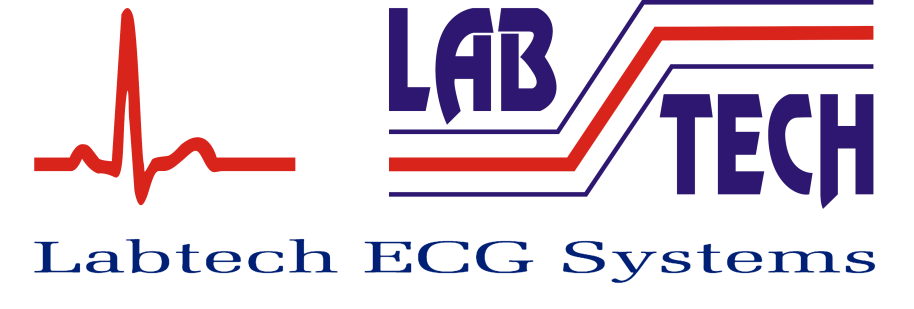 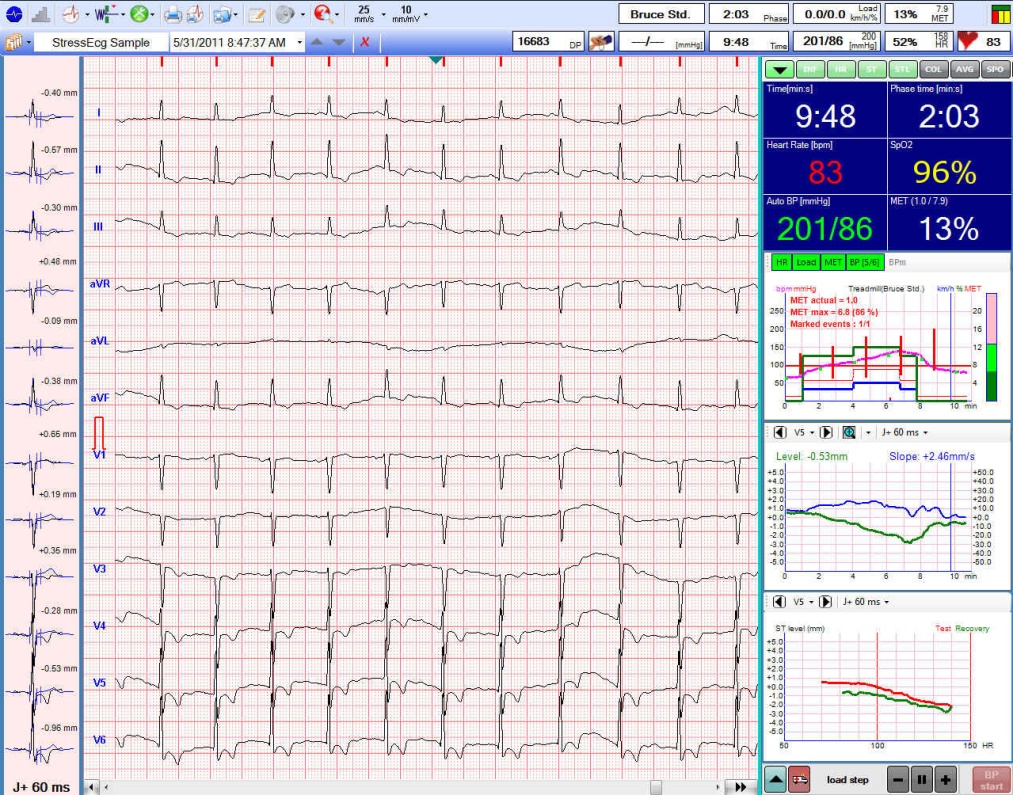 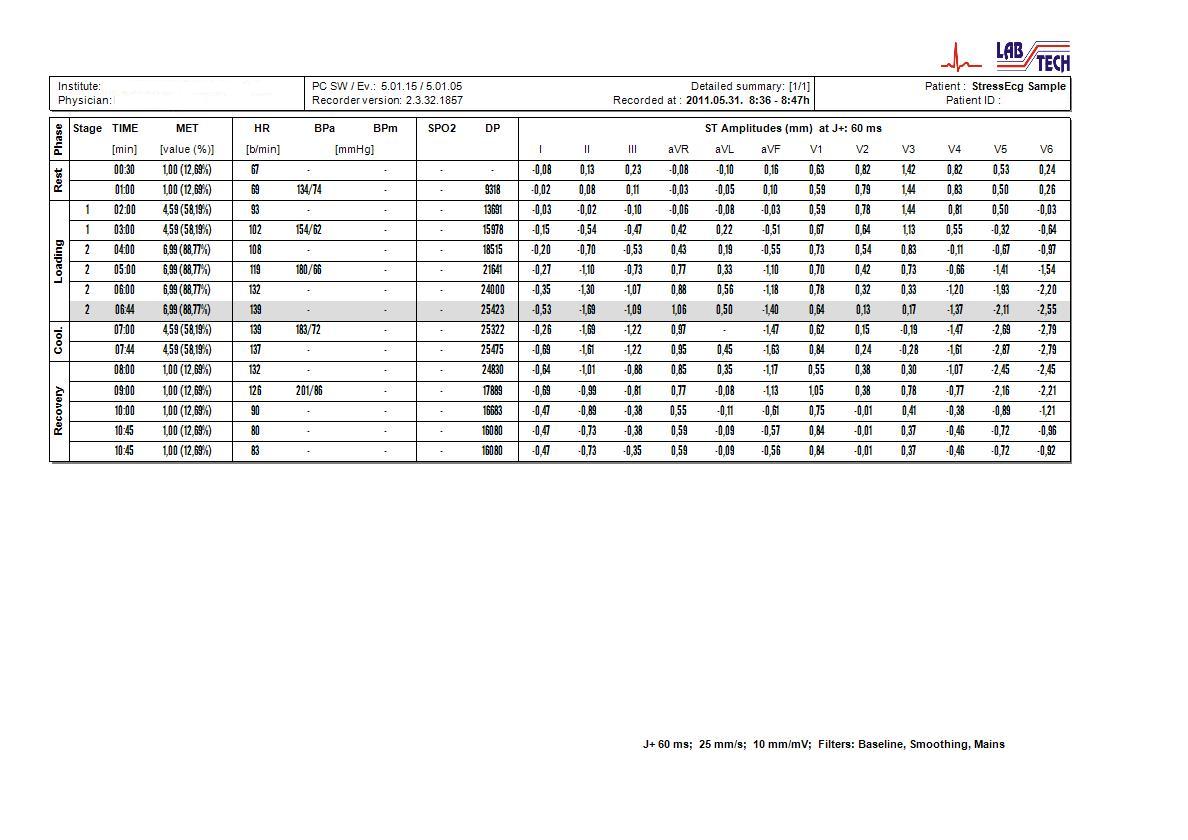 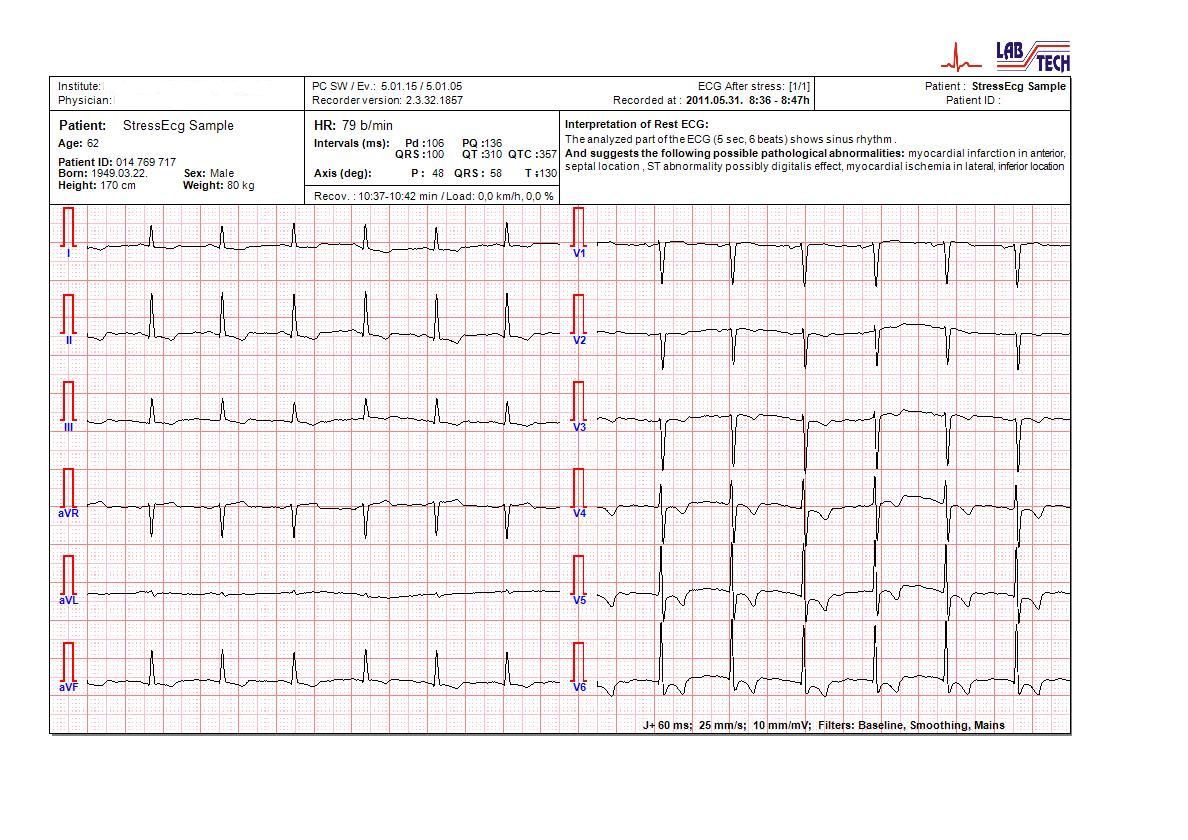 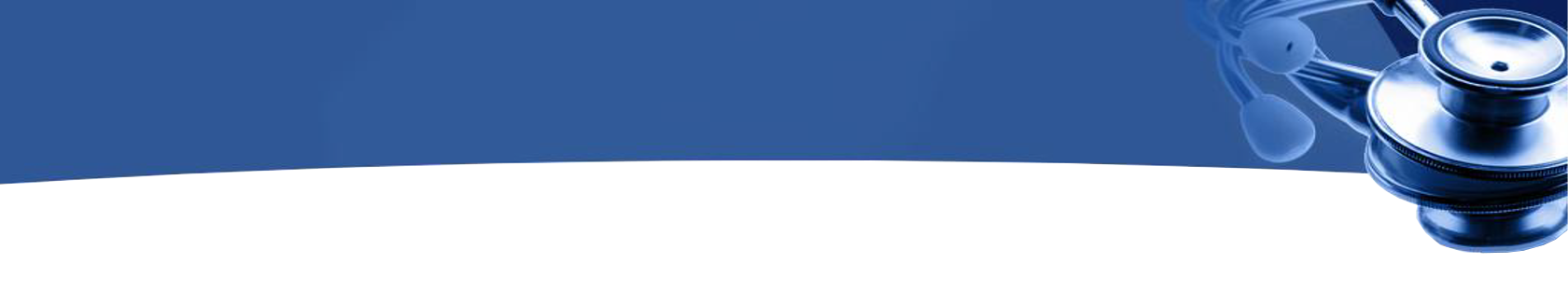 Rest and Stress Systems
Several types of computed parameters
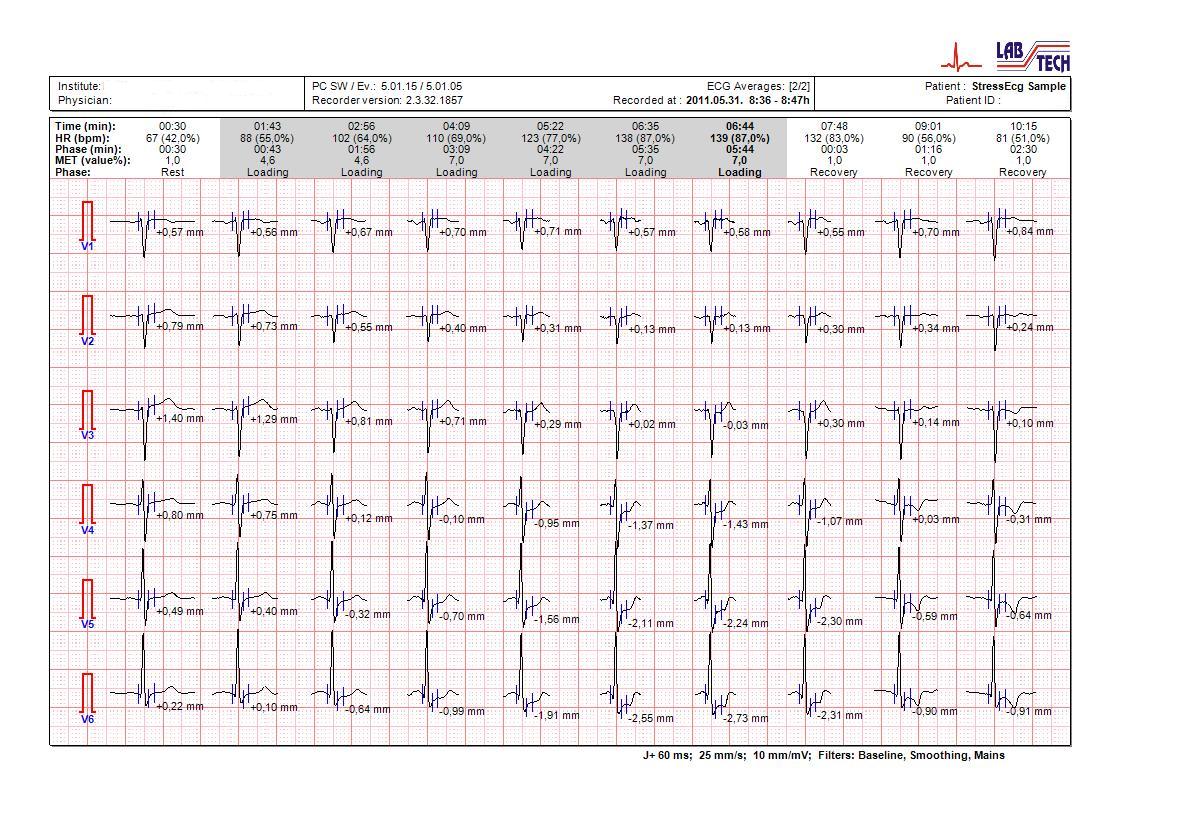 HR, BP
Double product, MET
SAECG
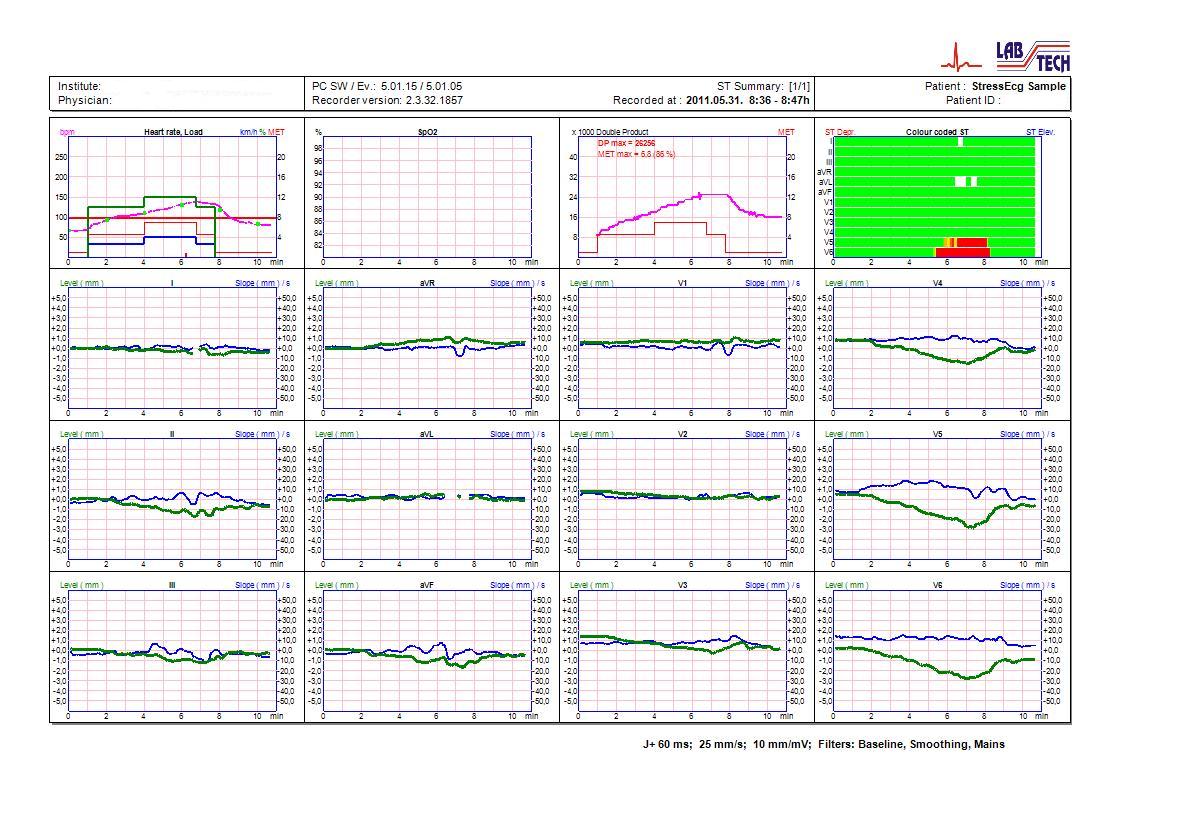 ST level and slope, HR-
   ST loop
Several kinds of 
    printable reports
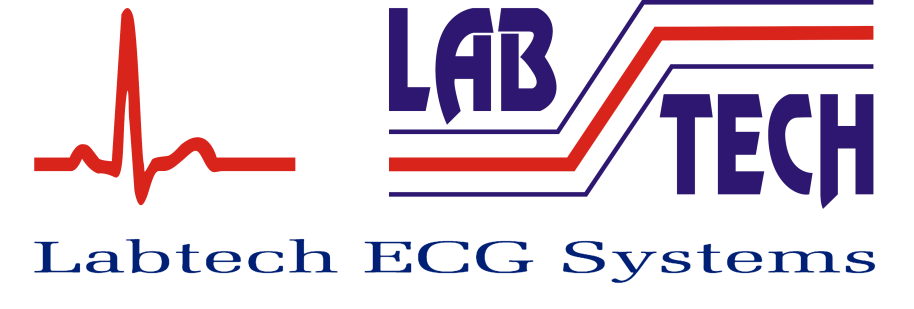 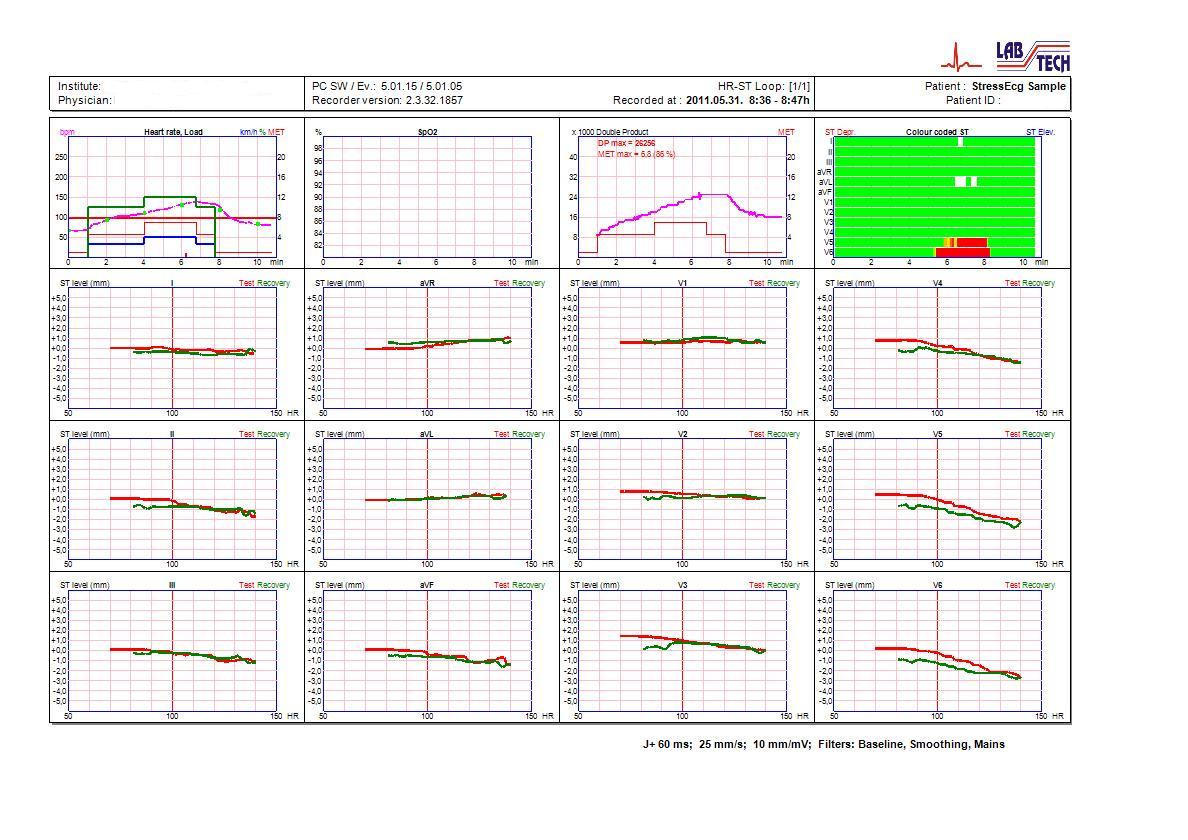 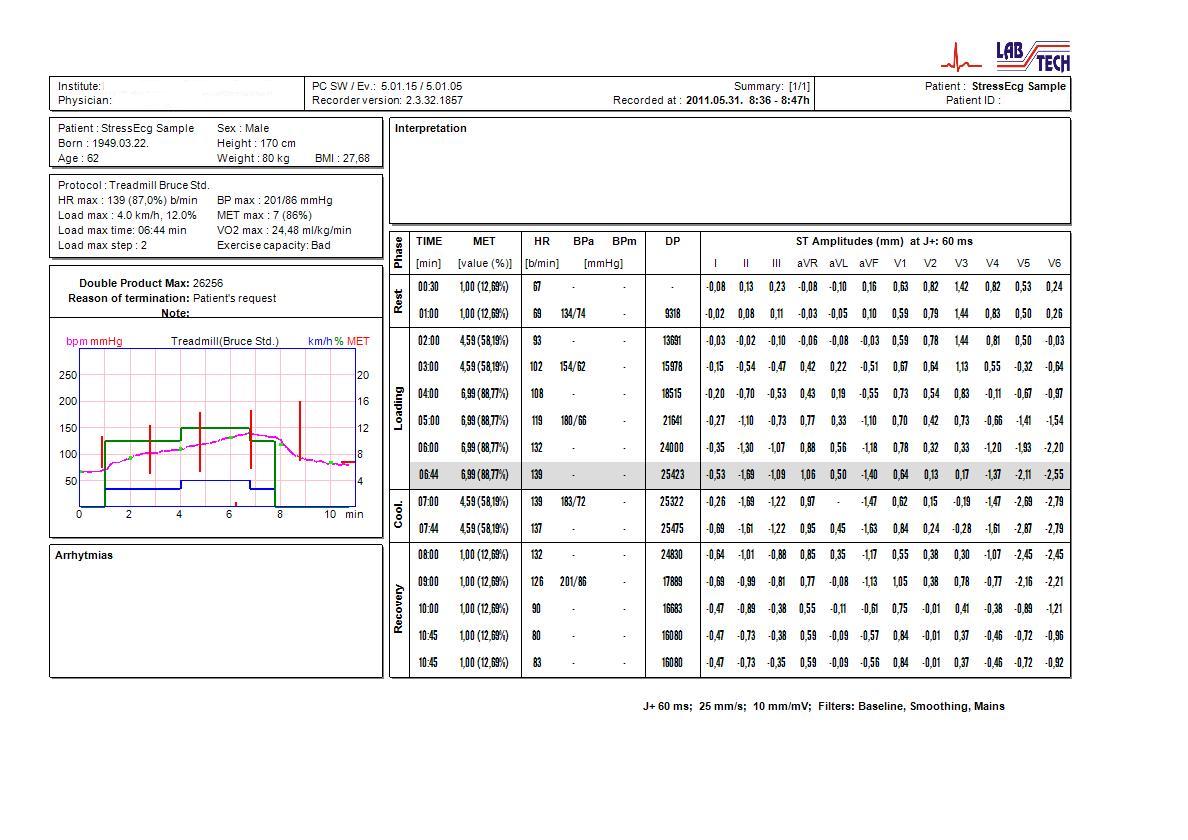 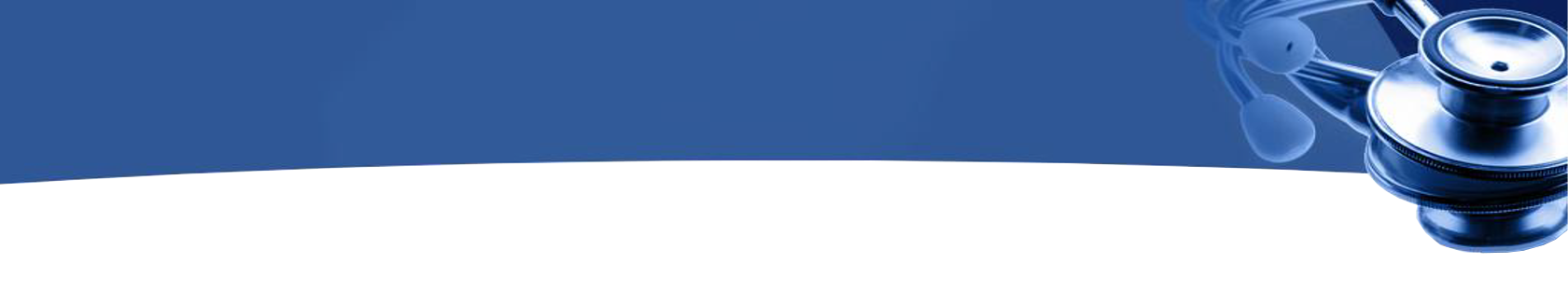 Rest and Stress Systems
Alarm and stop criterias
Heart rate
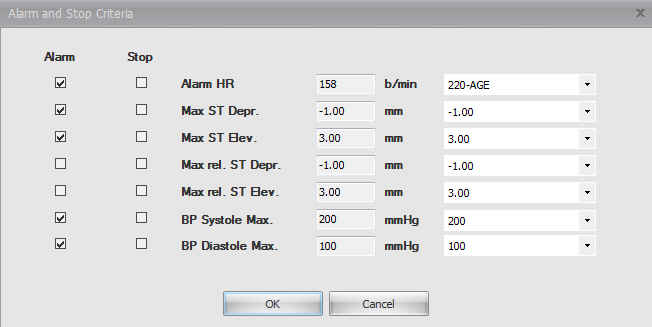 ST level
BP systole
BP diastole
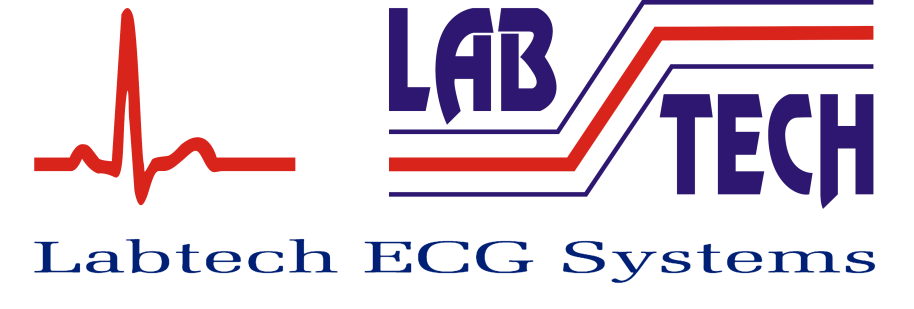 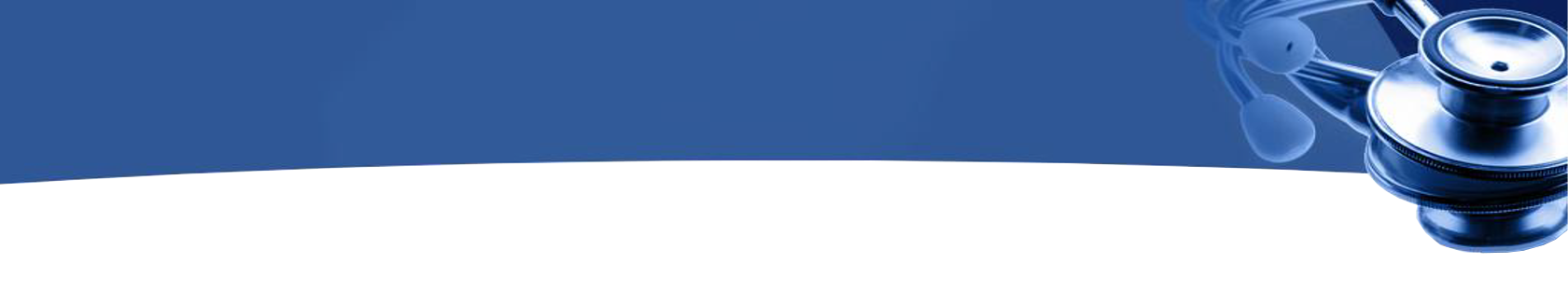 Rest and Stress Systems
Informatics support
SERVER
SERVER
FTP Server
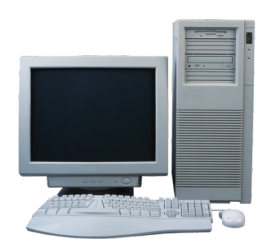 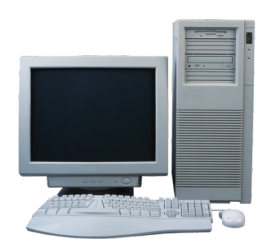 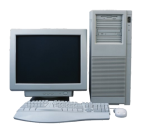 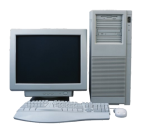 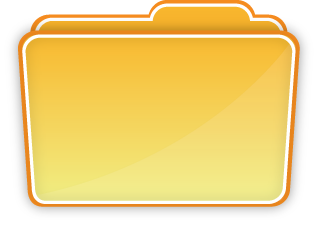 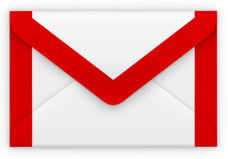 Record
Record
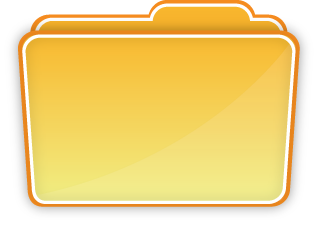 Network application
Email Server
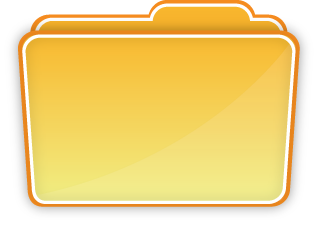 Record, report forwarding
Interfaces
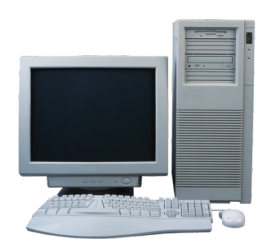 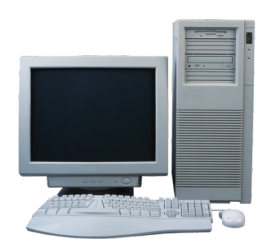 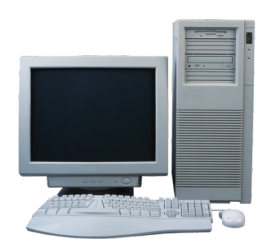 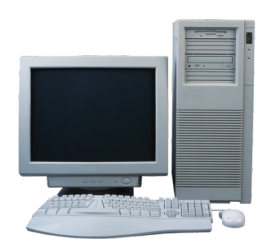 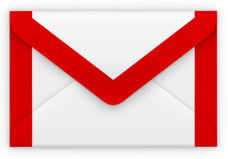 Record
Record
DICOM
GDT
CLIENT
CLIENT
CLIENT
CLIENT
MFER
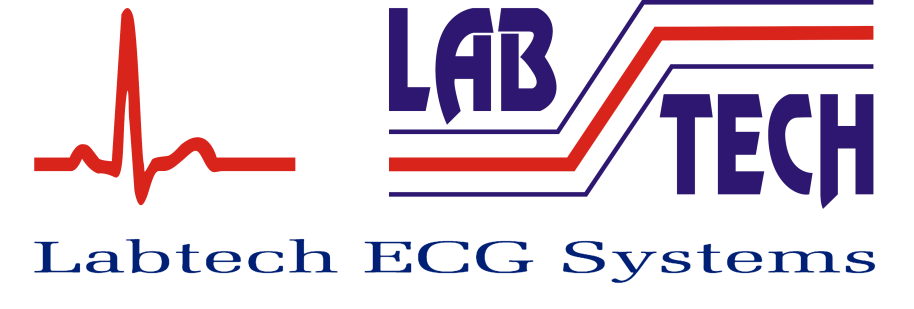 Internet
Internet
Internet
Internet
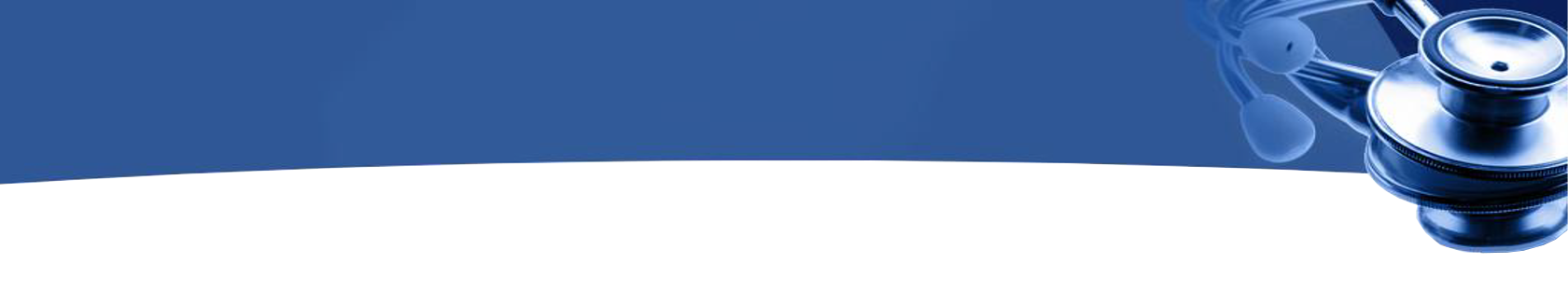 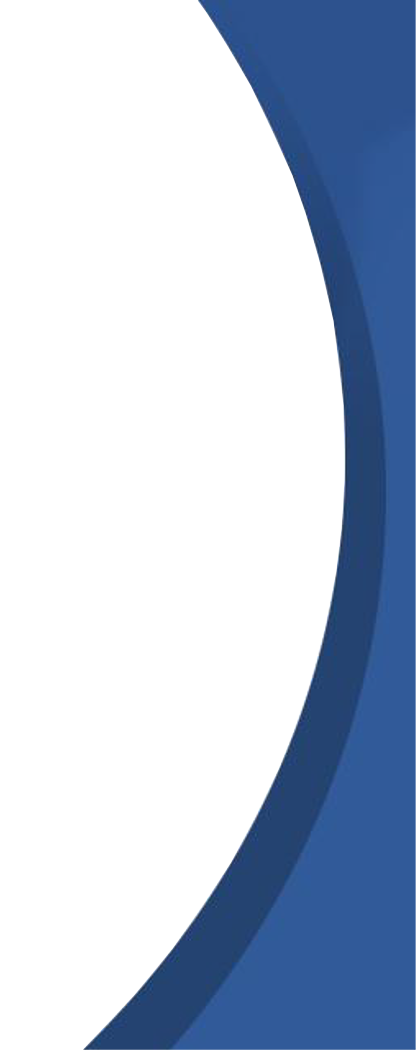 PC Based ECG Systems
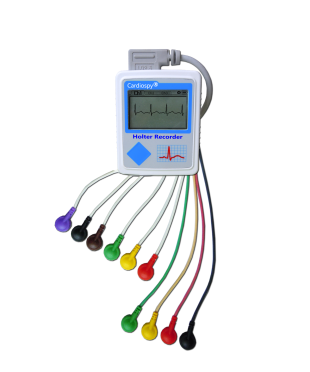 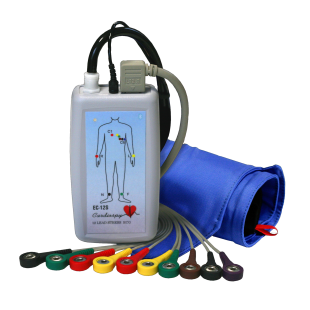 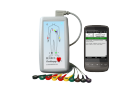 Holter Systems
Rest and Stress Systems
NetECG Systems
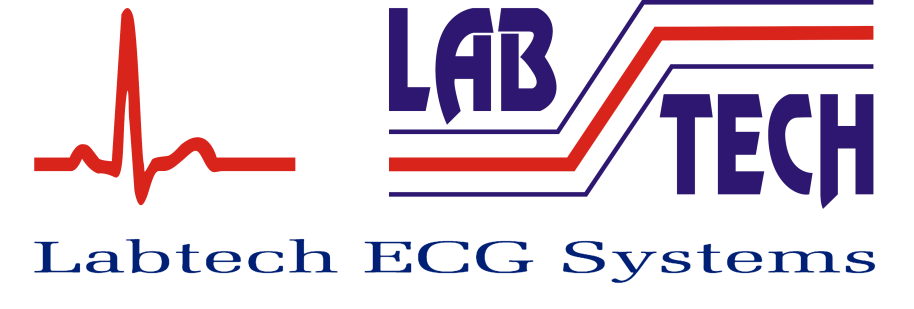 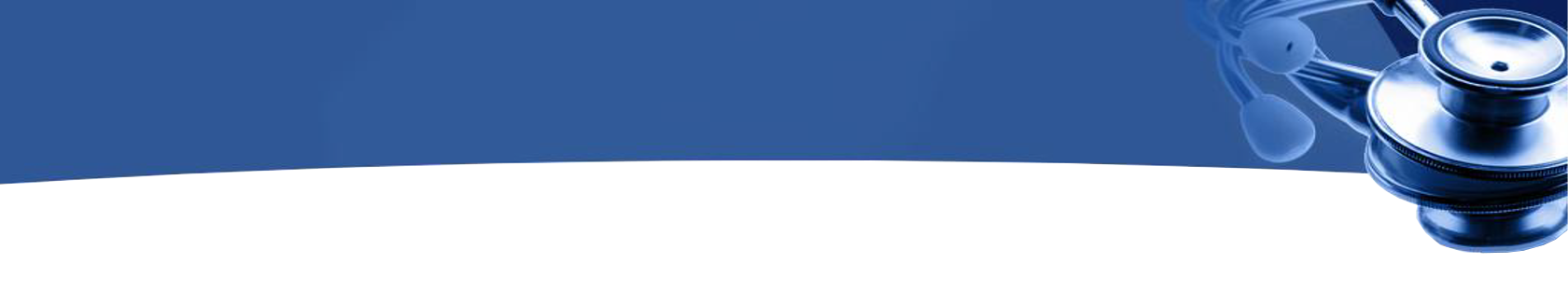 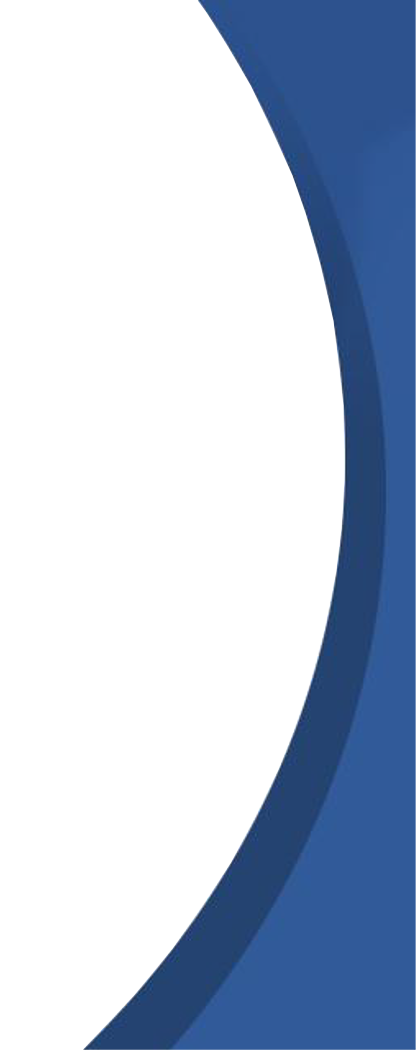 NetECG Systems
Platform
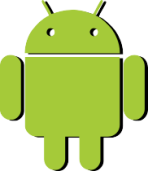 Android TM
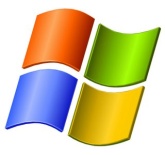 Windows
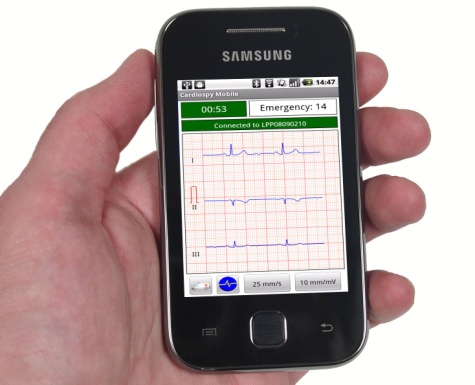 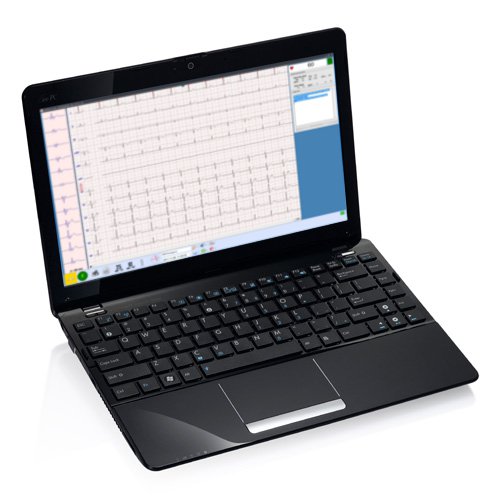 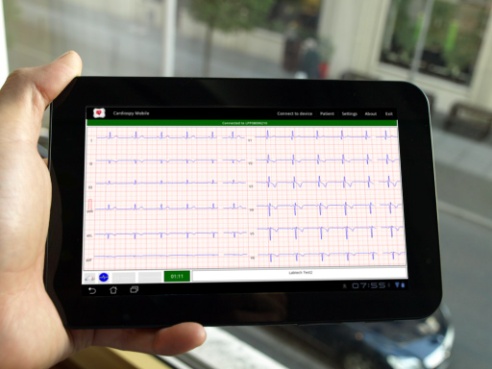 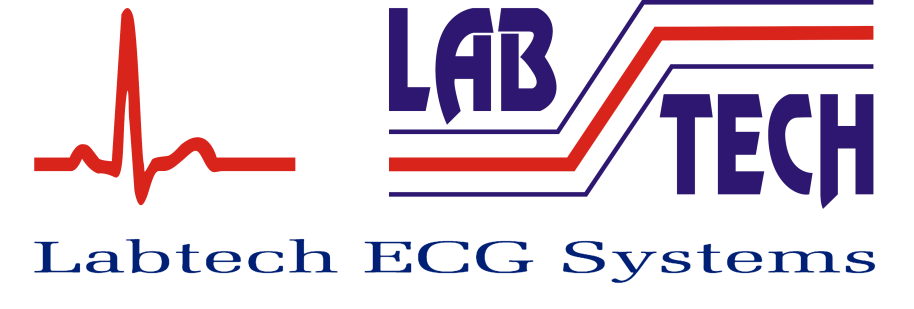 Android is a trademark of Google Inc.
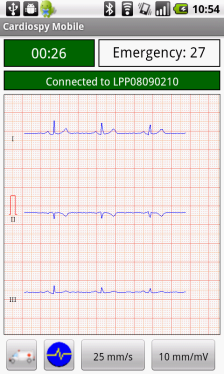 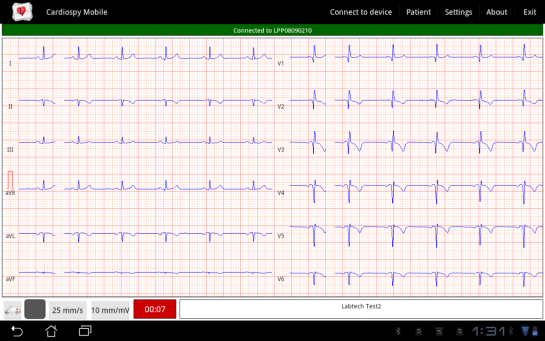 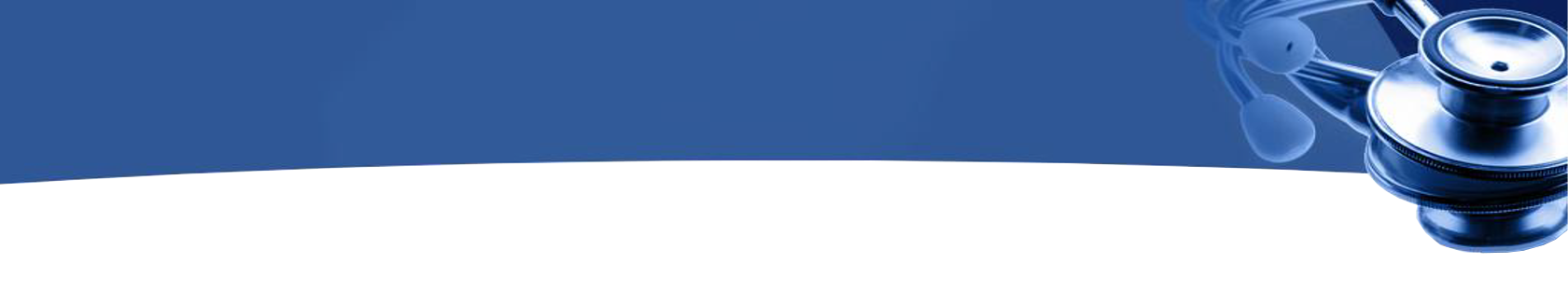 NetECG Systems
Software characteristics
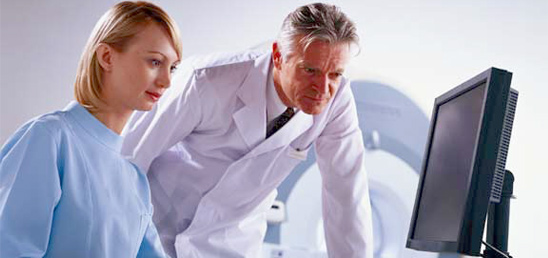 Real-time ECG display
12-channel resting ECG
Portrait and landscape display mode
Bluetooth connection with the ECG recorder
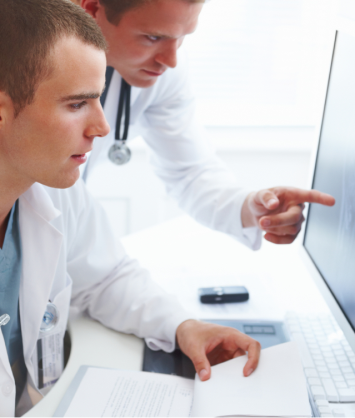 Send reports in JPG or MFER format via email
Save records to SD card then syncronise  
   to Cardiospy software via USB cable
Send records to Cardiospy's “cloud” application
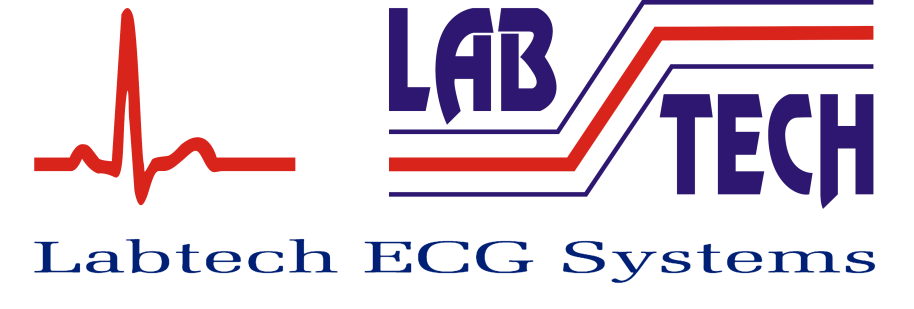 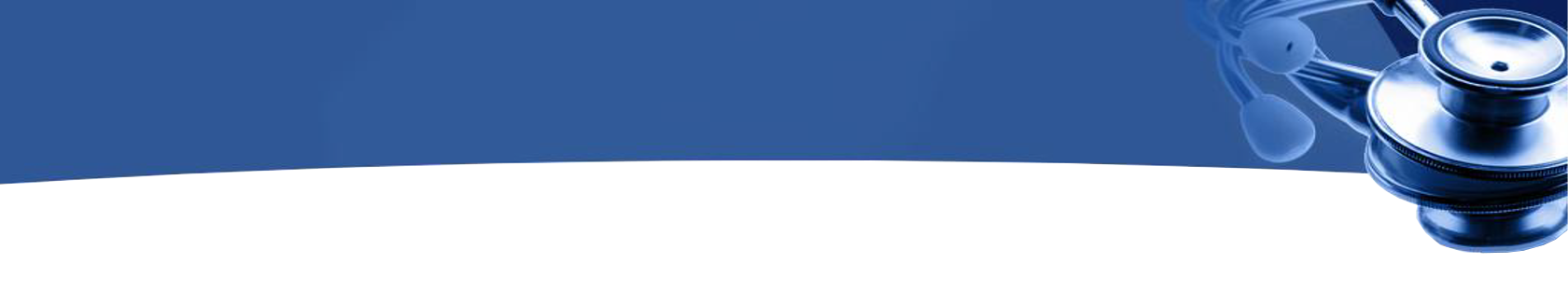 NetECG Systems
The product is ideal to use in an emergency car, because:
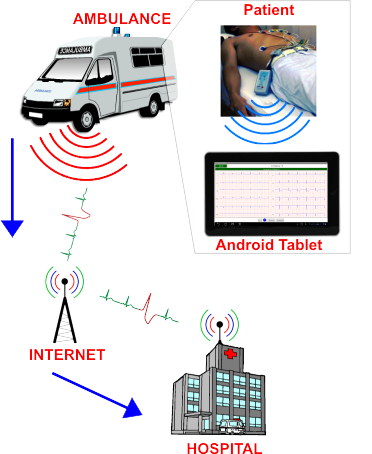 „The patient receives the appropriate treatment sooner as patient registration takes less time.”
„The tablet is easy to use, it is small and mobile.”
„It performs a preliminary analysis of the patient on his way to the hospital.”
„Records are easy to upload to an emergency centre where they are immediately evaluated by Cardiospy’s „cloud” application.”
„Wireless technology eliminates the inconvenience of using cables.”
„It immediately provides feedback on the patient’s condition.”
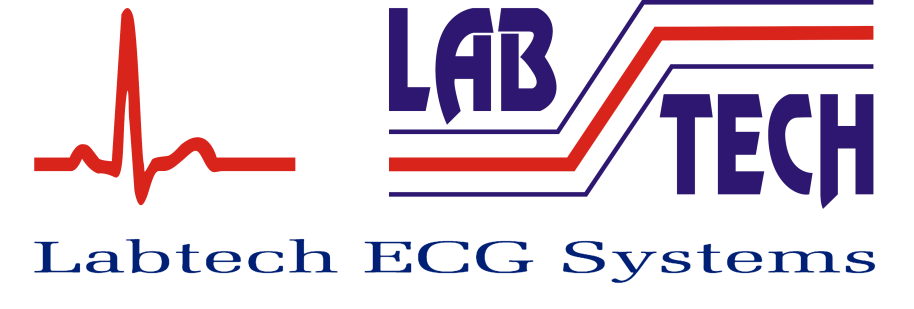